High-Resolution Observations from the Solar Orbiter Major Flare SOOP Campaign
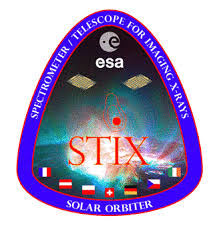 X-ray and Fast Cadence EUV Observations of Solar Flares
ESPM 17 2024
Laura A. Hayes1
D. Ryan (SOOP Coordinator), S. Krucker, H. Collier, D.Berghmans, M. Dominique, A. Inglis, G. Kerr,  E. Kraaikamp, S. Parenti, A. Inglis, C. Verbeeck  + STIX + EUI teams
sunpy powered
1ESA Fellow, ESTEC
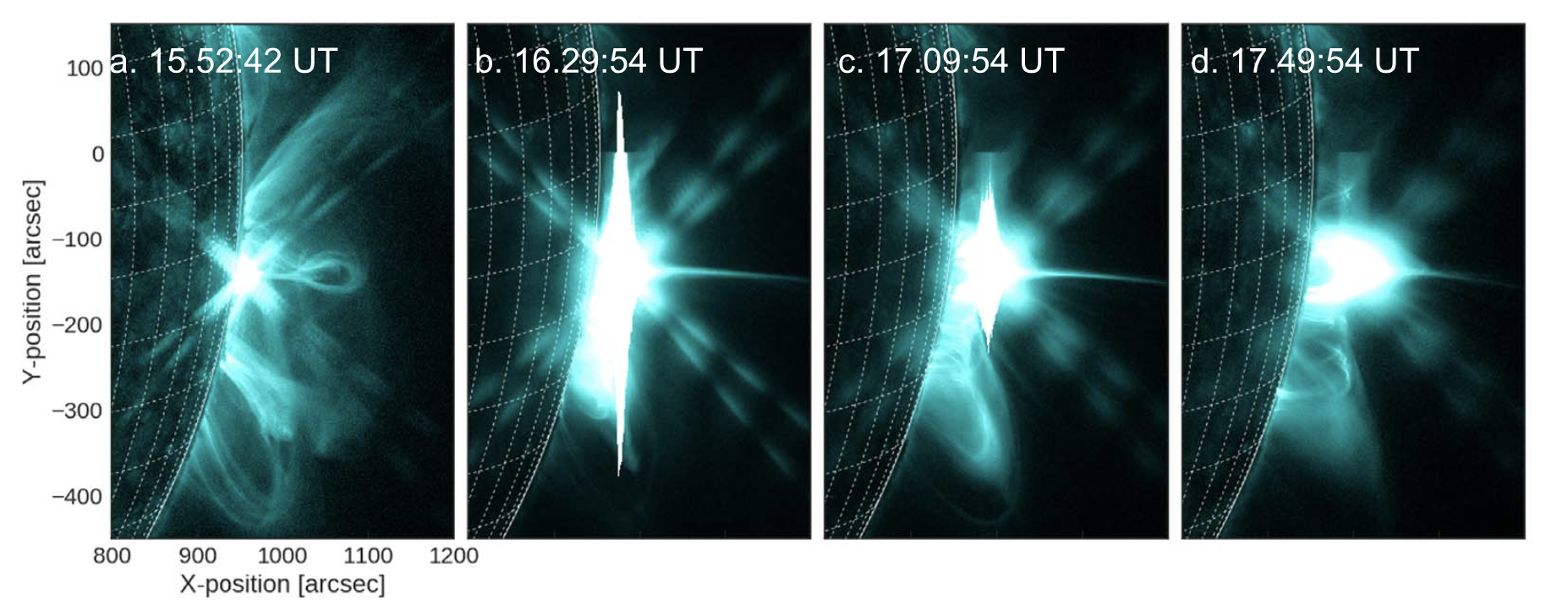 AIA 12s cadence (miss things) 
Detector saturation! moderately sized C-class flares saturate!
Filament eruption
Challenges
Motivation: The need for high cadence/resolution observations
e-
Need high temporal, spatial and spectral multi-wavelength observations in order to identify fine details of energy release in flares, particle acceleration, heating etc.
X-rays provide most direct diagnostic of flare-accelerated electrons and flare-heated hot plasmas (>10MK)
Hayes et al. 2019
EUV observations provide details on flare evolution, ribbon kernels/ motions, heating+cooling, loop motions+oscillations
Hot flare loop
e-
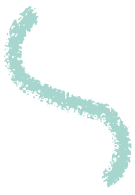 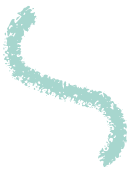 Hard X-ray footpoints
Flare ribbons
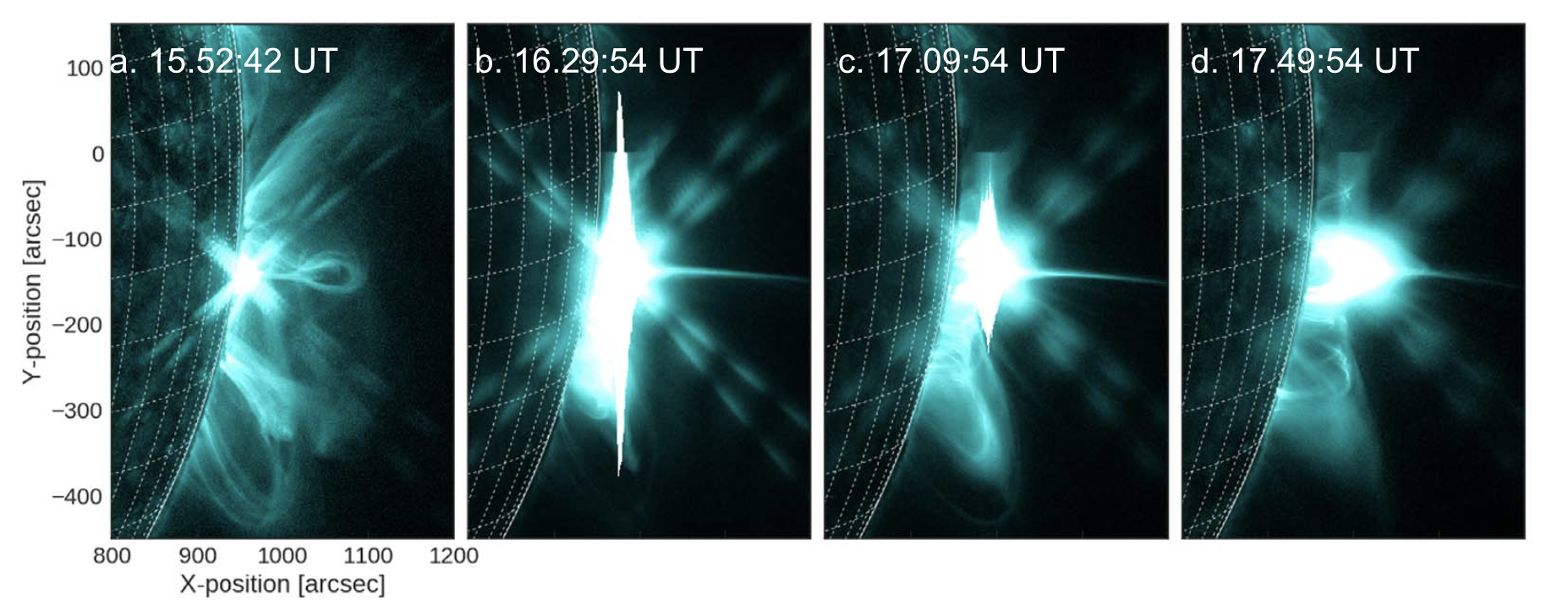 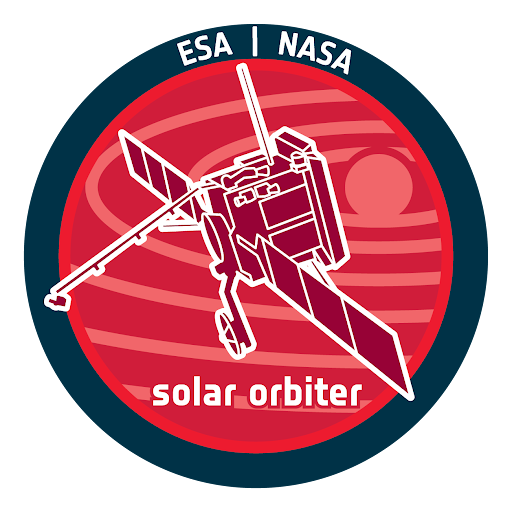 Filament eruption
Motivation: The need for high cadence/resolution observations
e-
EUI/HRI on-board Solar Orbiter can be used for this!
Need high temporal, spatial and spectral multi-wavelength observations in order to identify fine details of energy release in flares, particle acceleration, heating etc.
X-rays provide most direct diagnostic of flare-accelerated electrons and flare-heated hot plasmas (>10MK)
Hayes et al. 2019
EUV observations provide details on flare evolution, ribbon kernels/ motions, heating+cooling, loop motions+oscillations
Hot flare loop
e-
AIA 12s cadence (miss things) 
Detector saturation! moderately sized C-class flares saturate!
Challenges
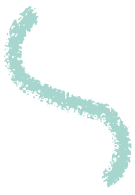 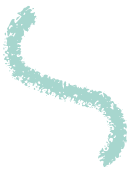 Hard X-ray footpoints
Flare ribbons
EUV instruments are not optimised for flares
→Need high-cadence, short exposure observations!
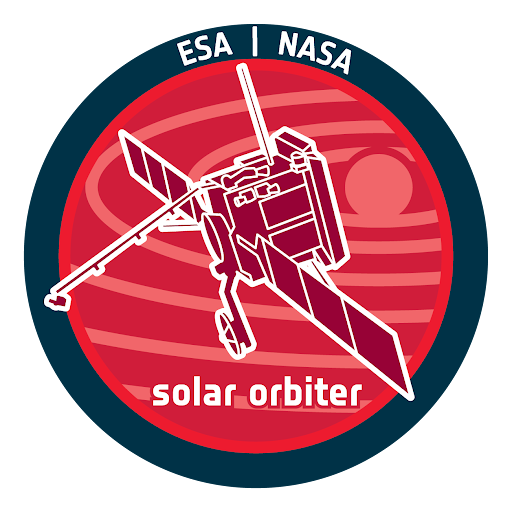 What is a Solar Orbiter SOOP?
SOOP = “Solar Orbiter Operational Plan”
Coordinate observations with high-resolution operating modes with specific science goal
Major Flare SOOP:
6 windows of 4 hours each in Spring 2024
Aims: for first ever high-cadence, short exposure high resolution EUV flare observations, coupled hard X-rays and UV spectroscopic 
Combined EUI/HRI + STIX + SPICE (+PHI)
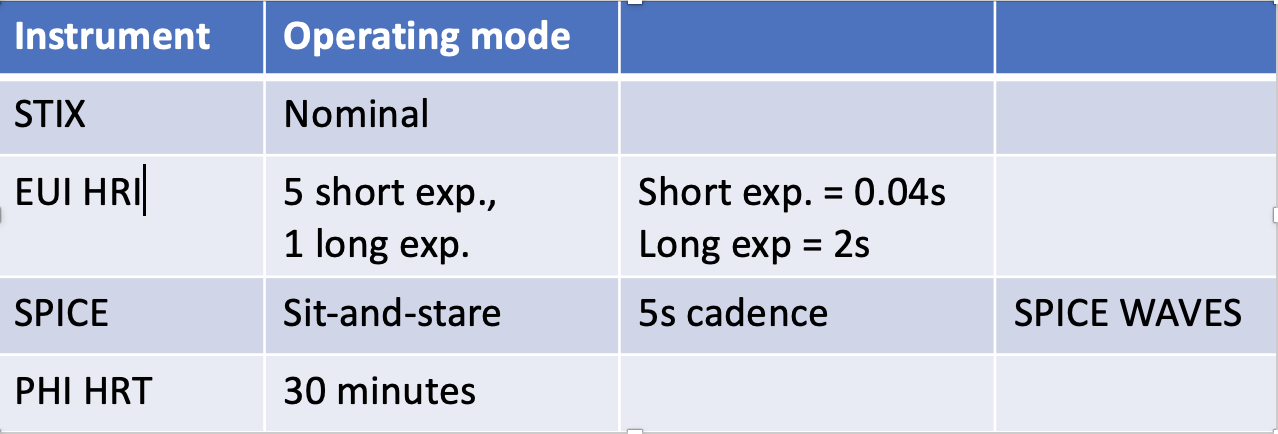 Mar/Apr 2024
Overview of the SOOP campaign
STIX quicklook 15-25 keV
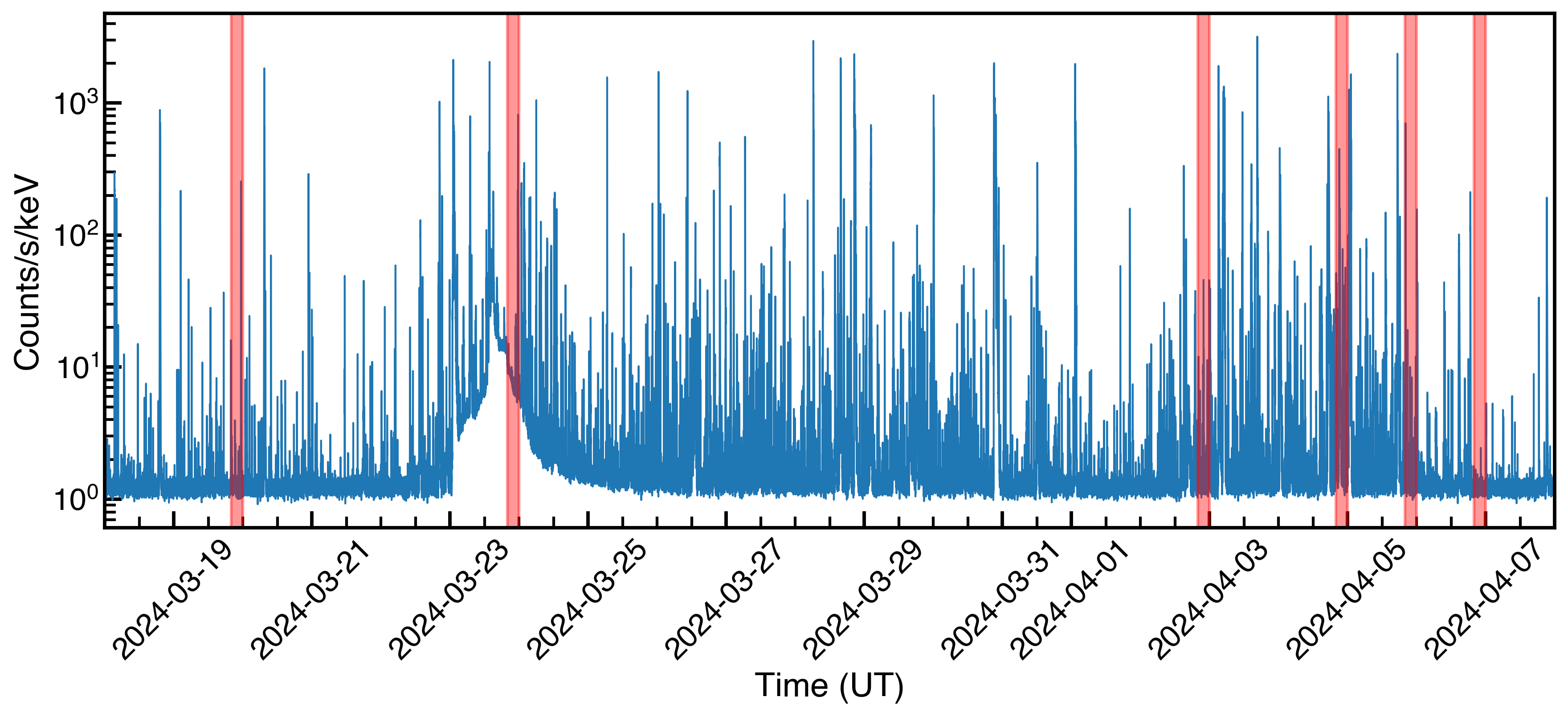 Ryan, et al. 2024/5 in prep
19-03-2024
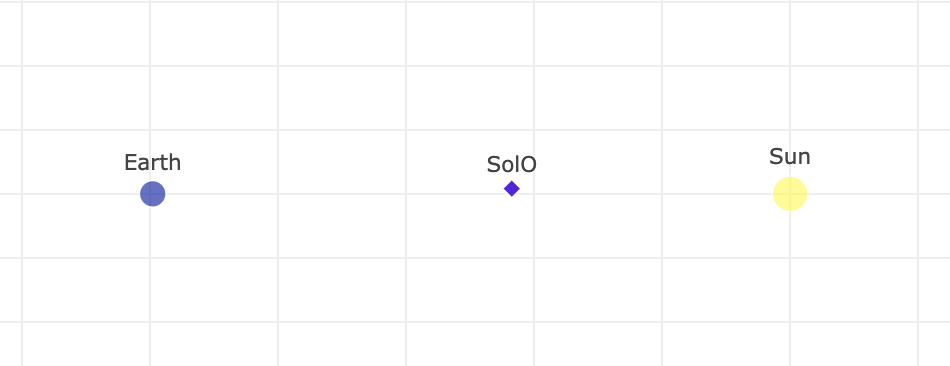 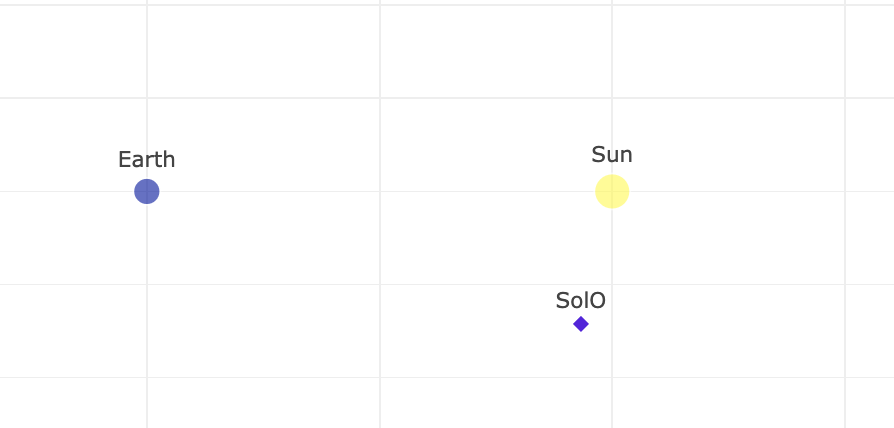 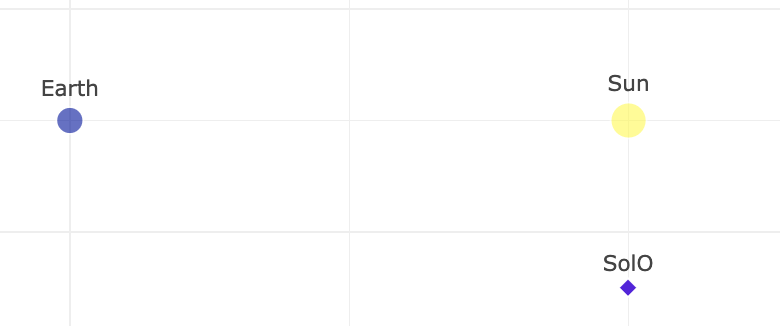 0.43AU
0.29AU
0.3AU
04-04-2024
06-04-2024
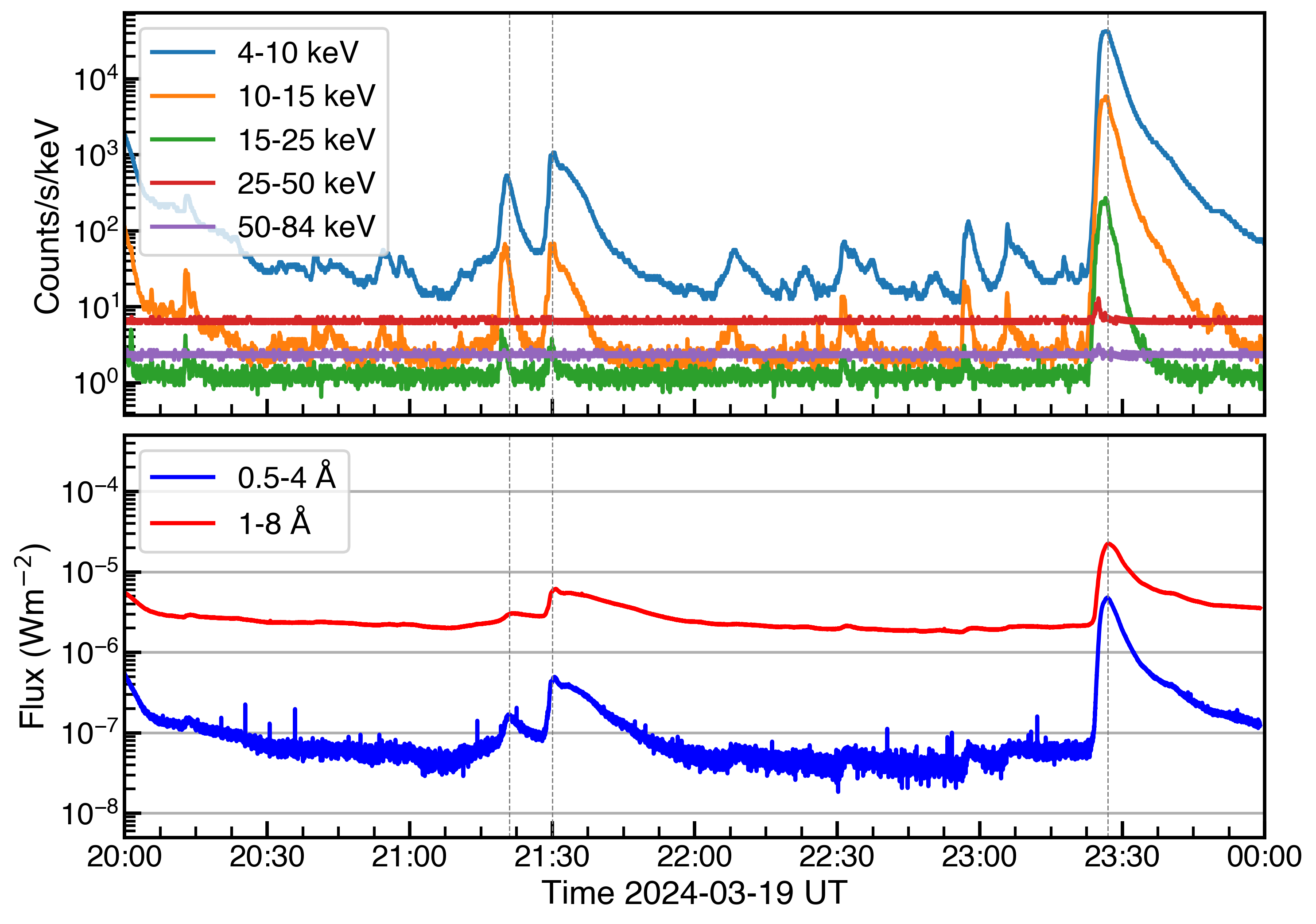 STIX
Overview of the SOOP campaign
STIX quicklook 15-25 keV
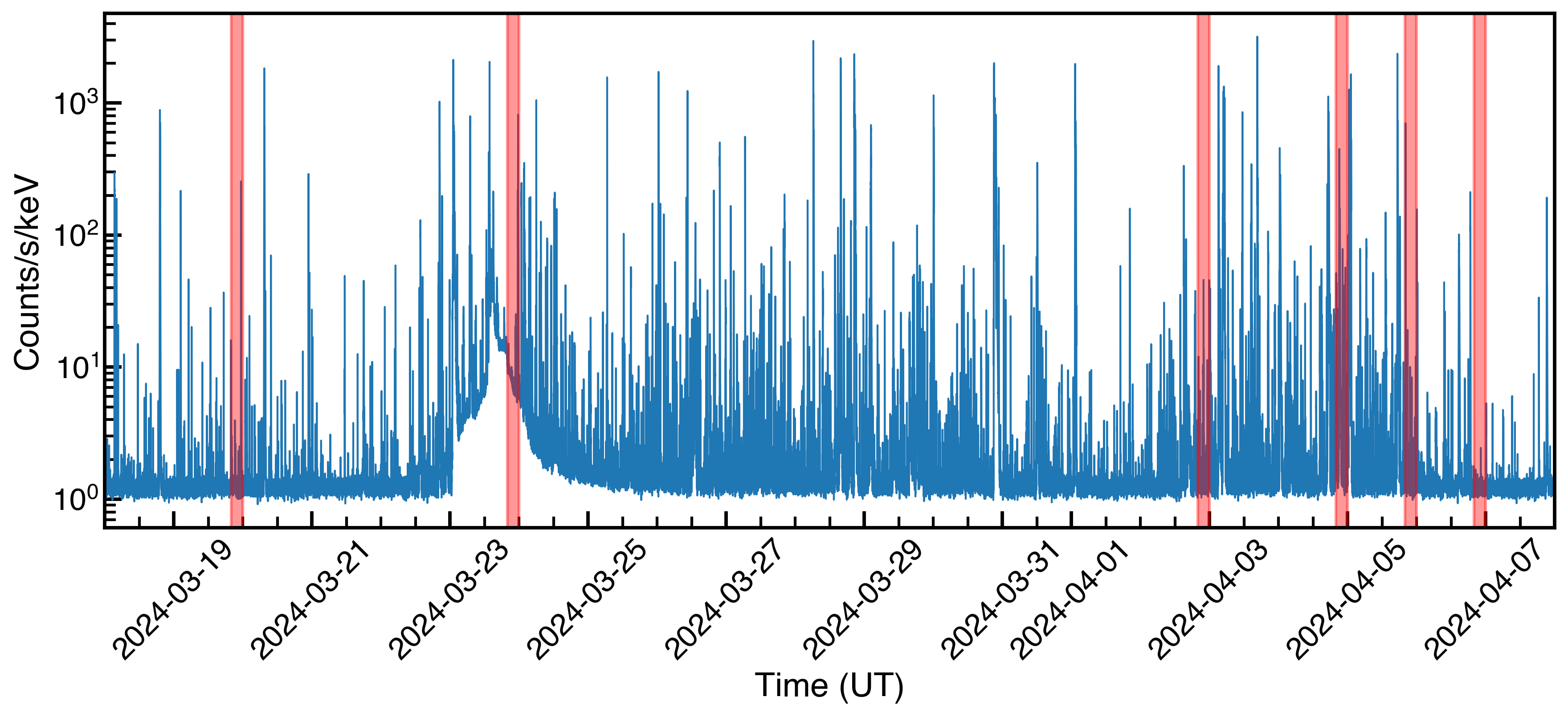 GOES/XRS
19-03-2024
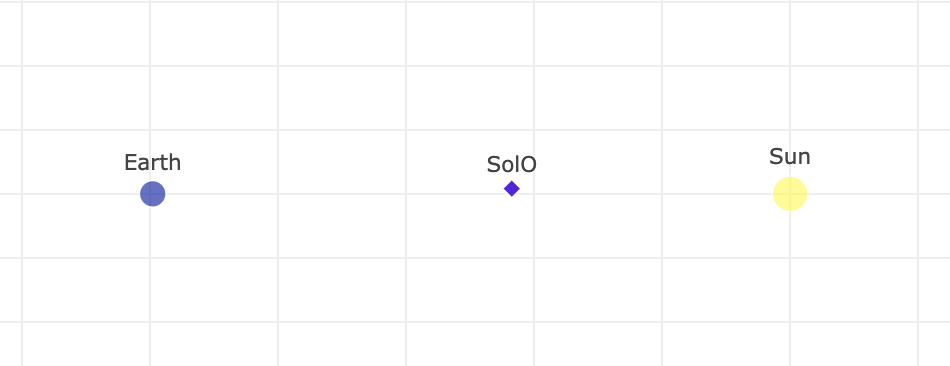 0.43AU
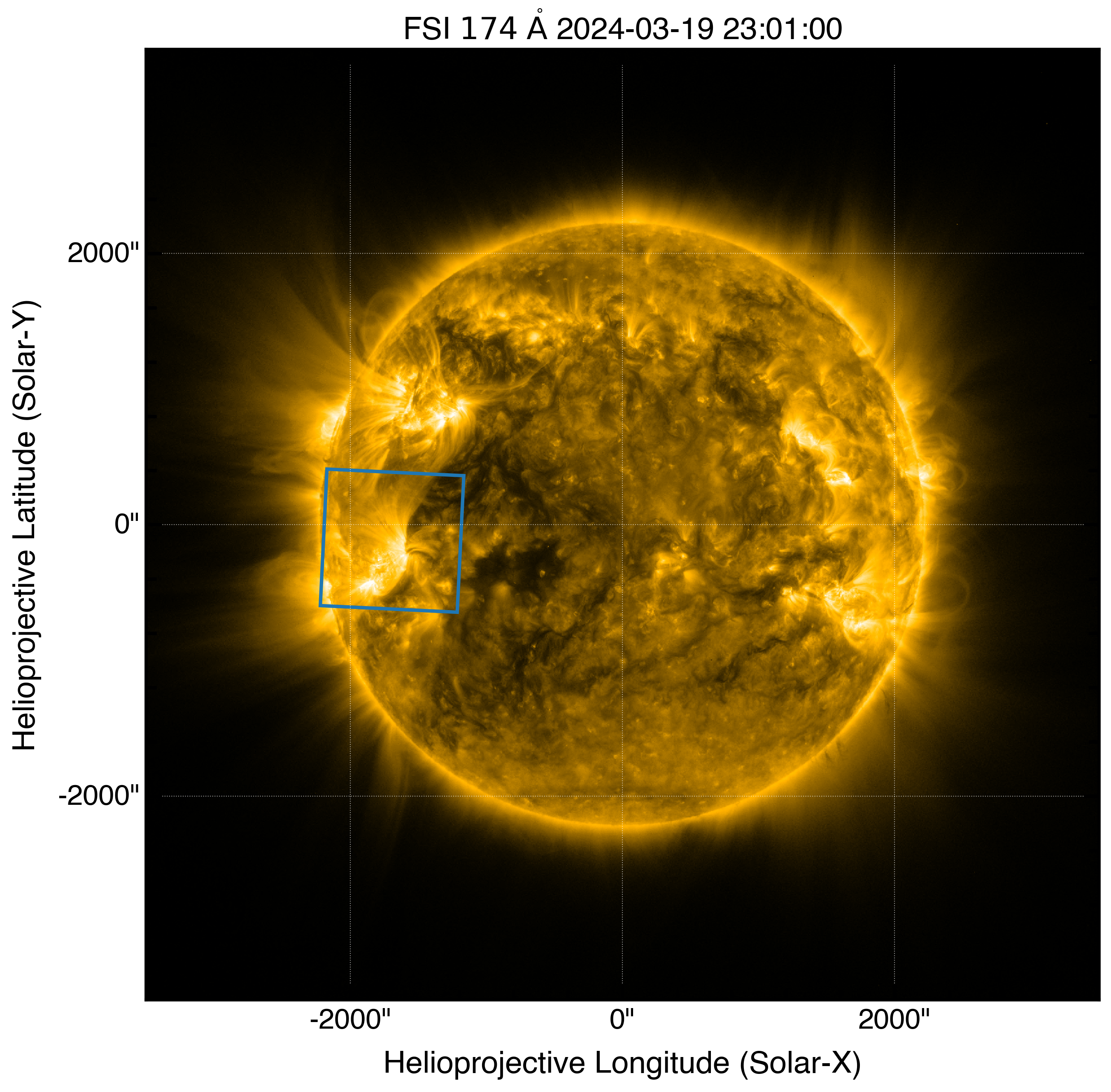 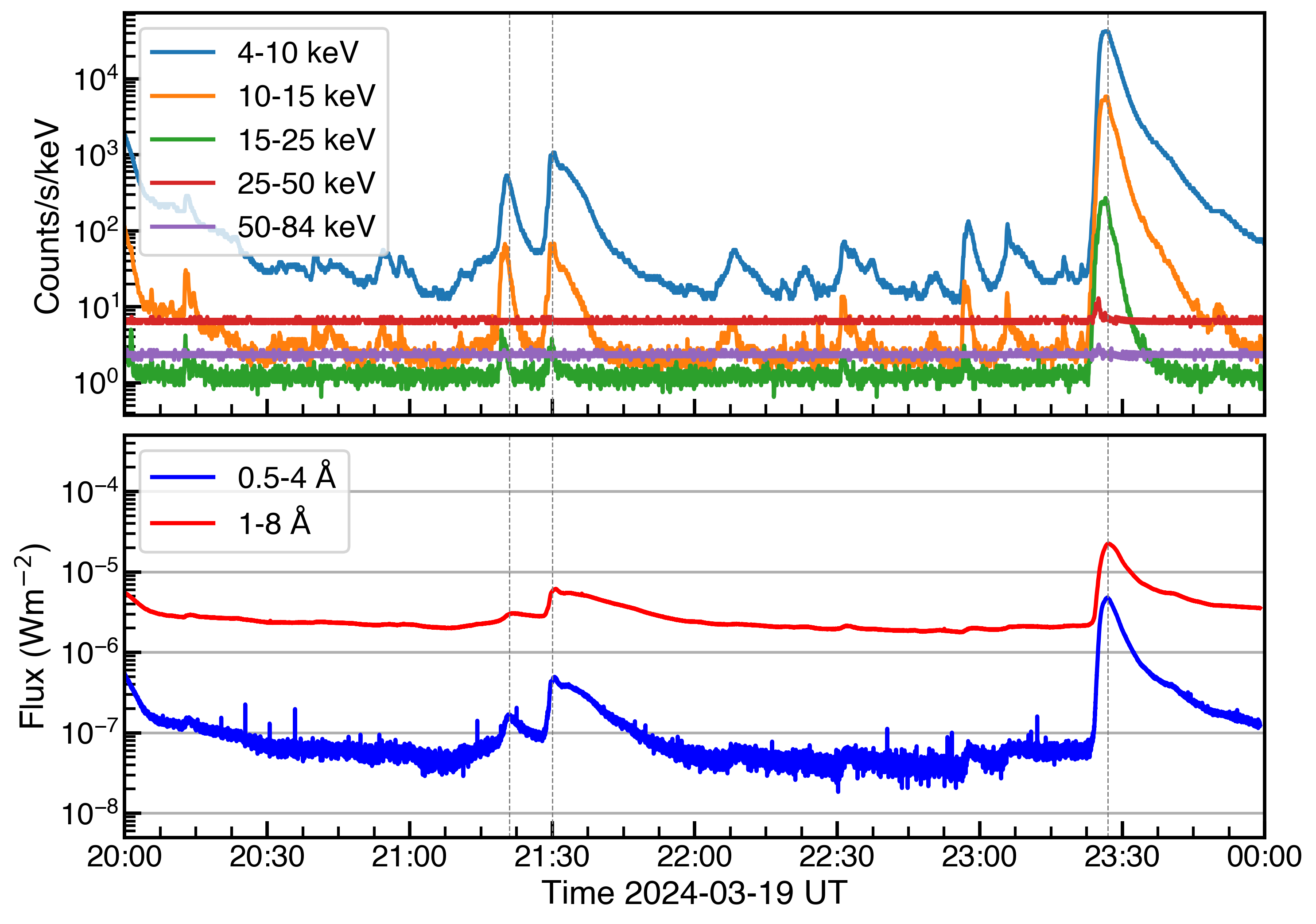 Flare caught Mar 19 2024 M-class event
Are these flares within field of view of EUI/HRI?
HRI field of view
C3.0
M2.1
C6.0
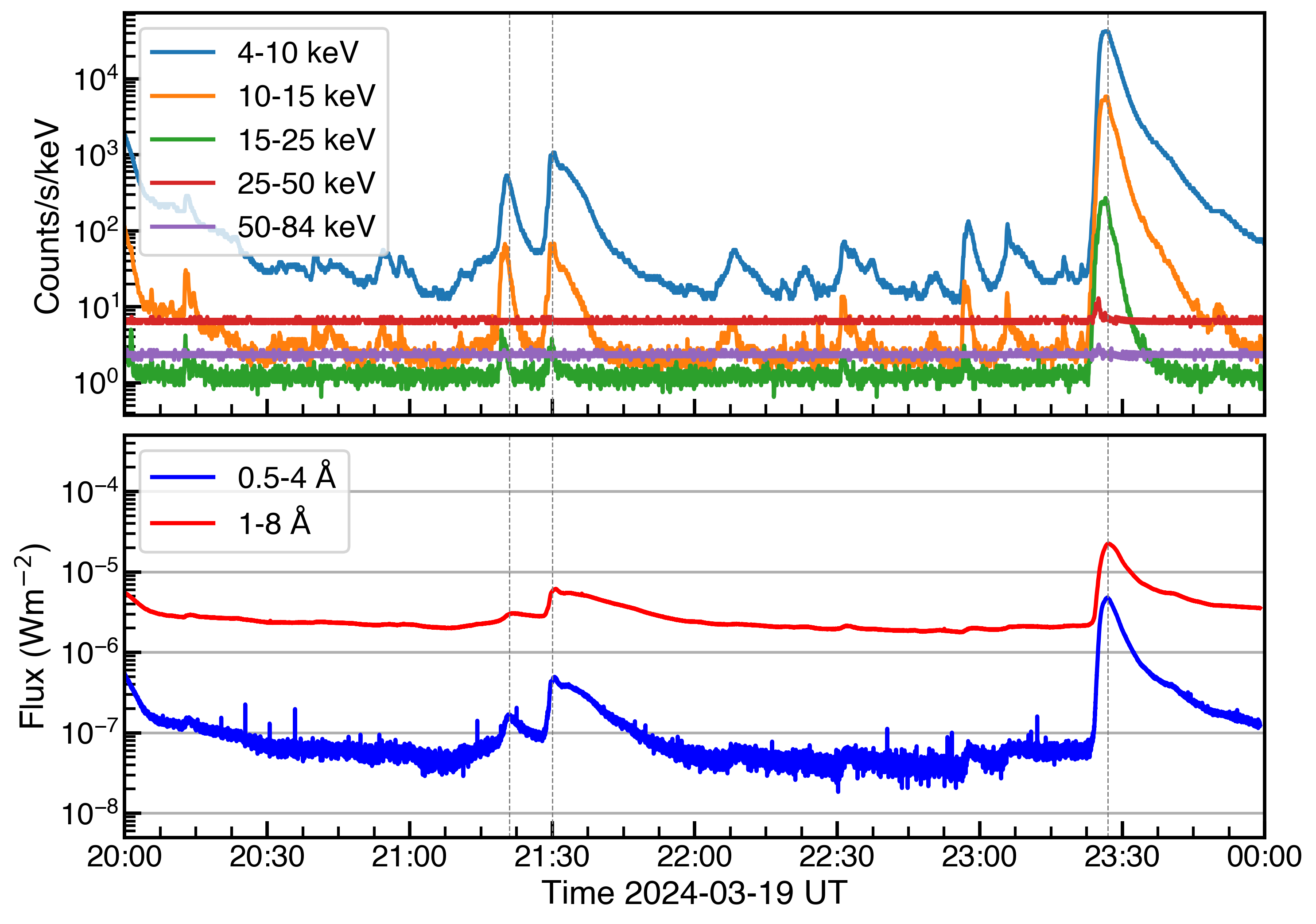 Flare caught Mar 19 2024 M-class event
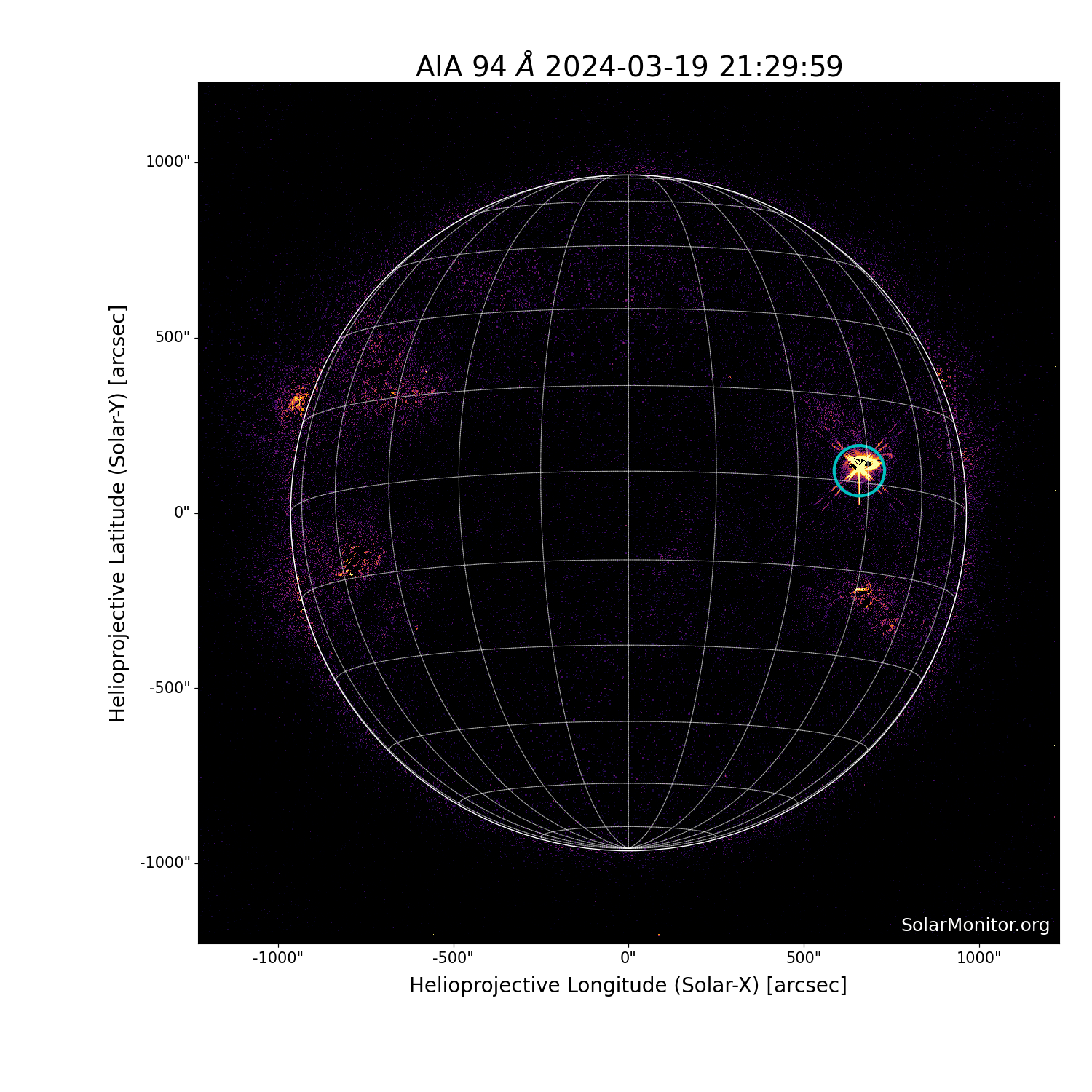 C3.0
M2.1
C6.0
solmon.dias.ie
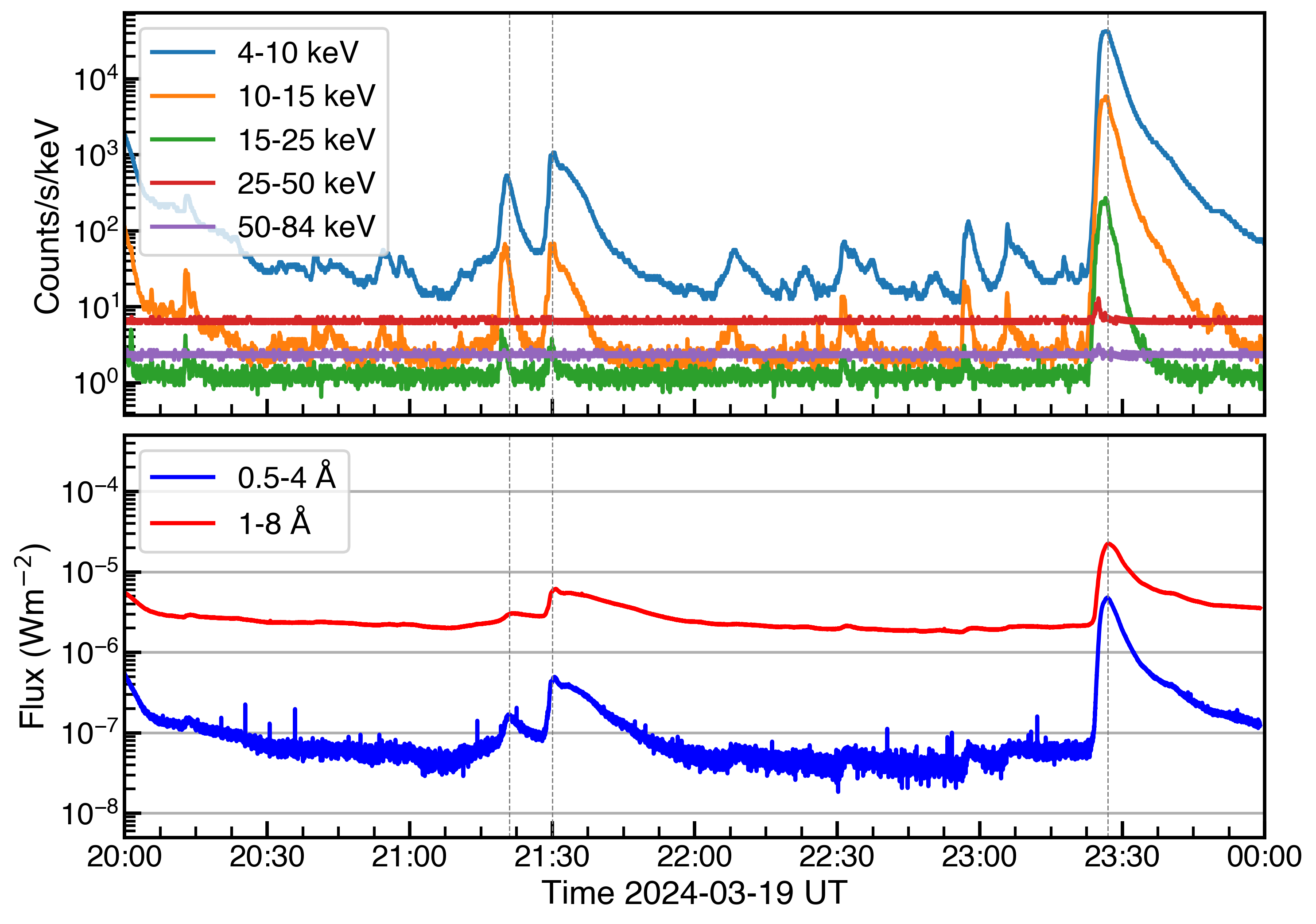 Flare caught Mar 19 2024 M-class event
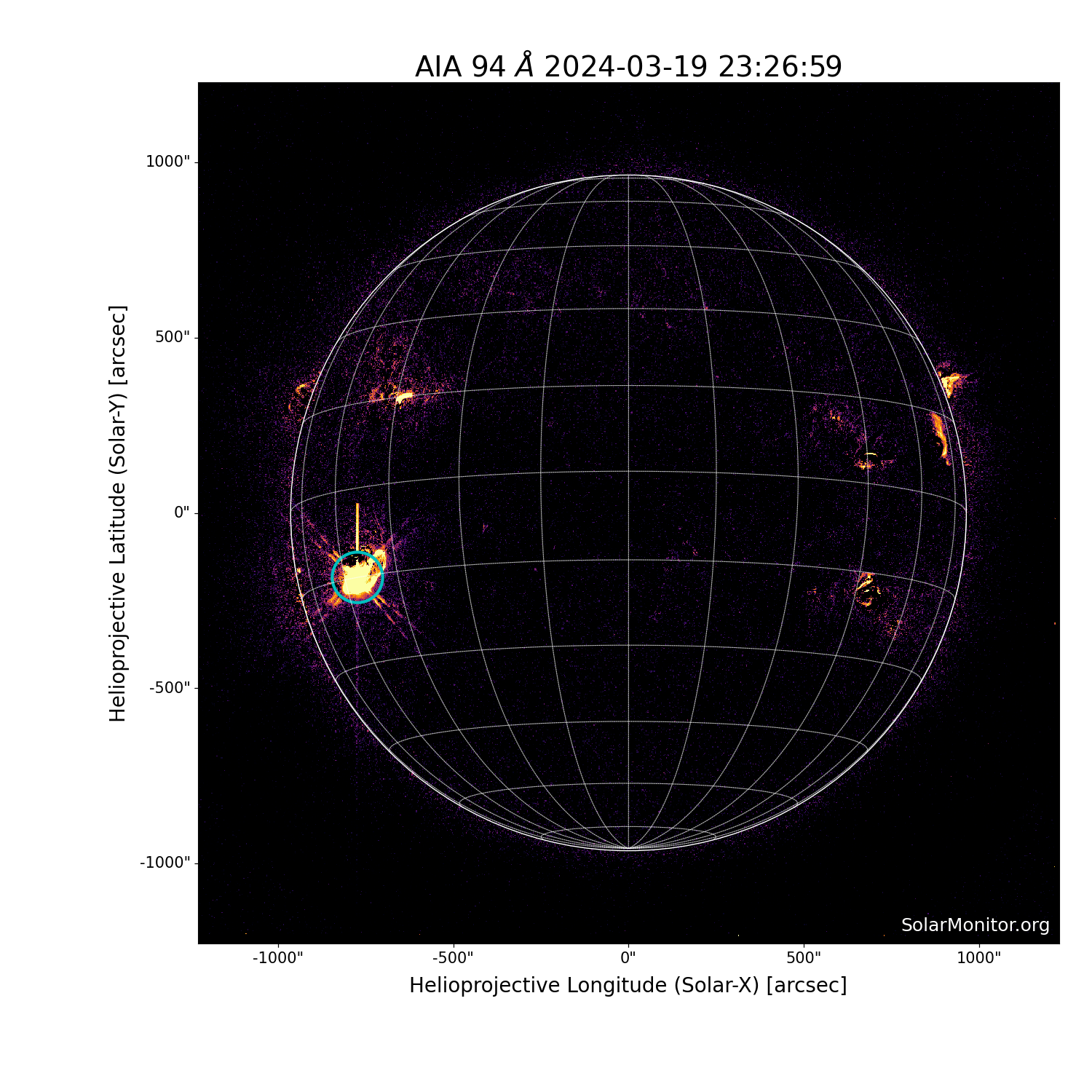 C3.0
M2.1
C6.0
solmon.dias.ie
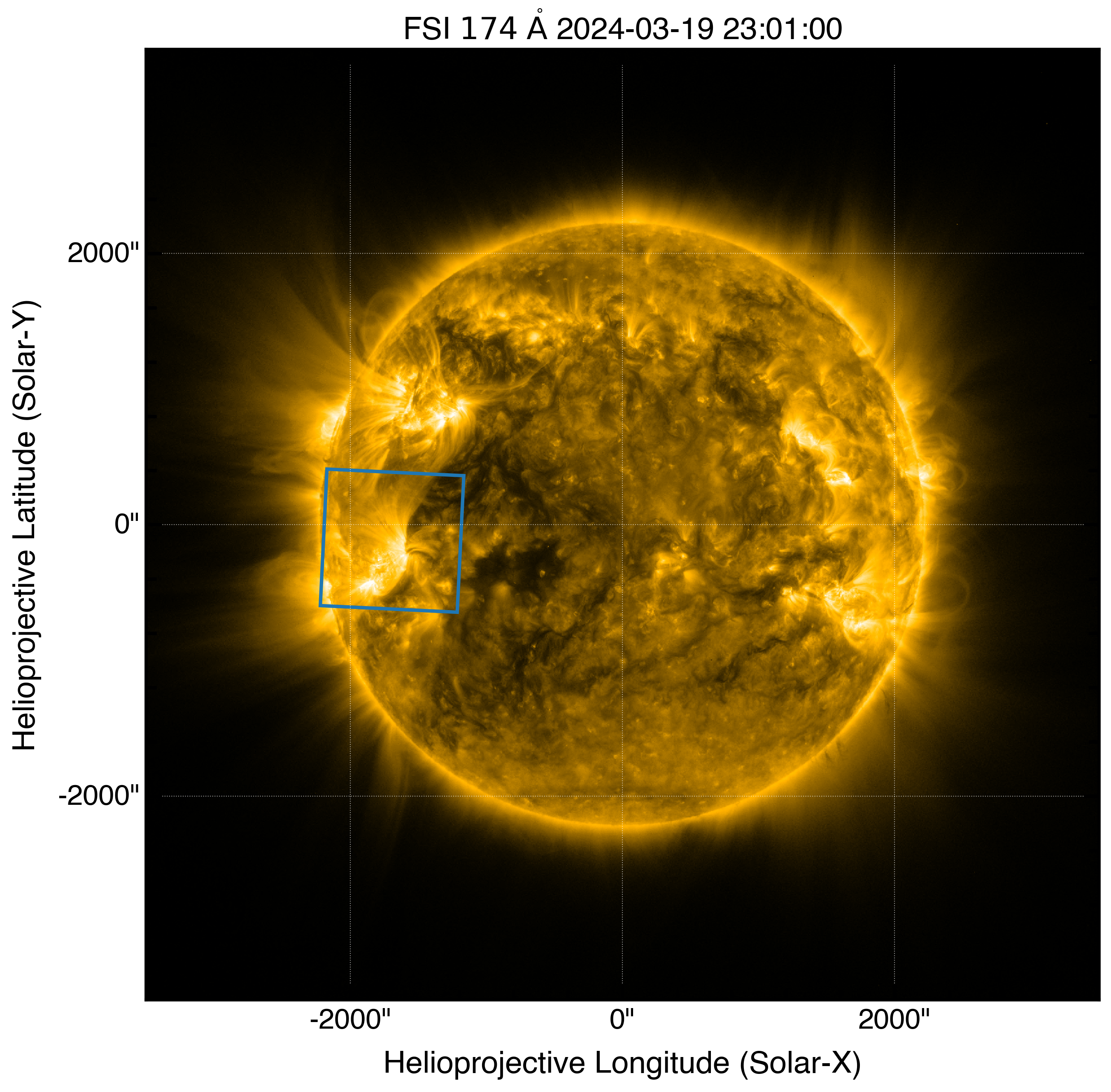 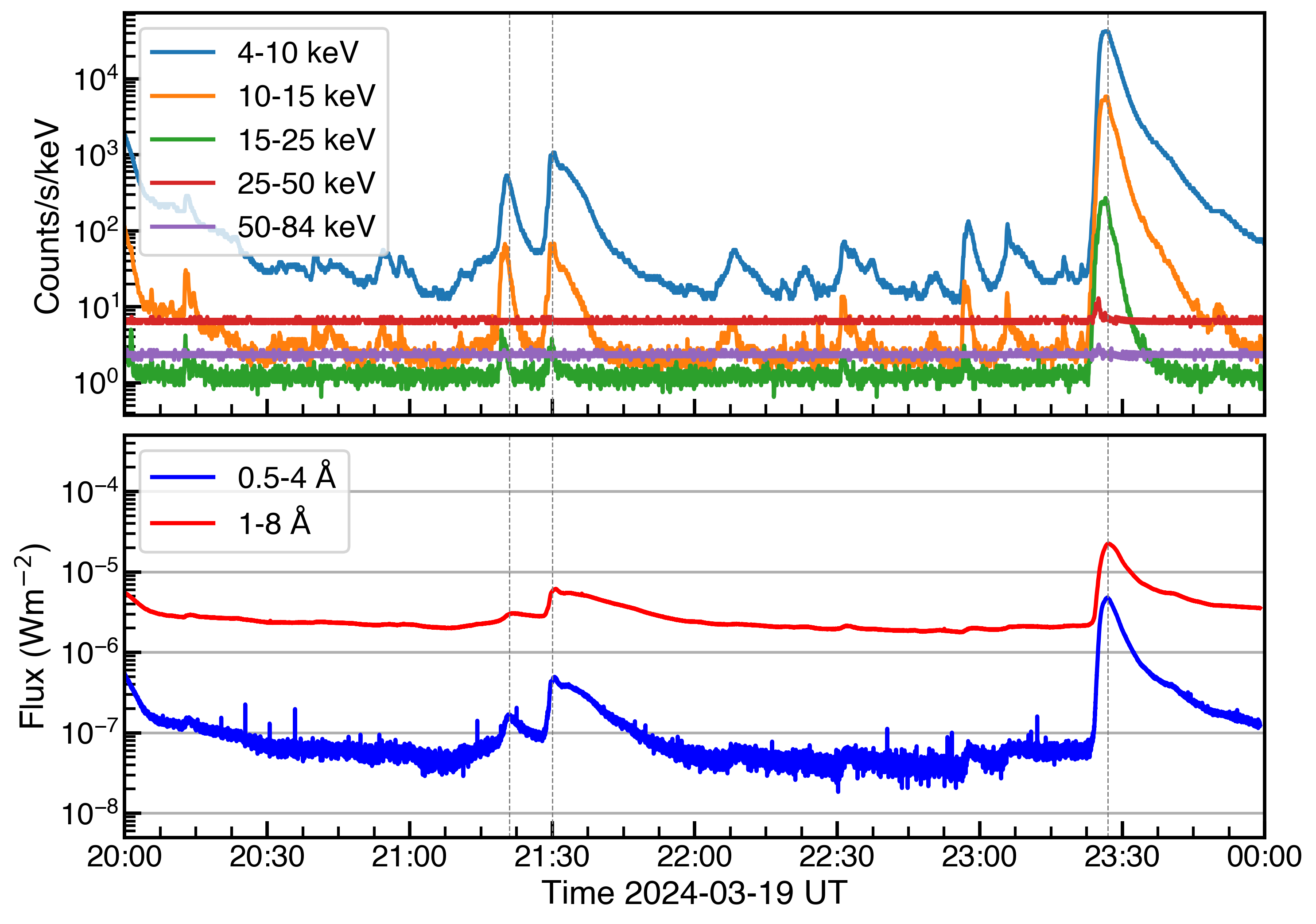 Flare caught Mar 19 2024 M-class event
HRI field of view
M-class flare caught!
C3.0
M2.1
C6.0
🥳
“short"
“normal”
EUI/HRI Flare watch mode - normal + short exposures
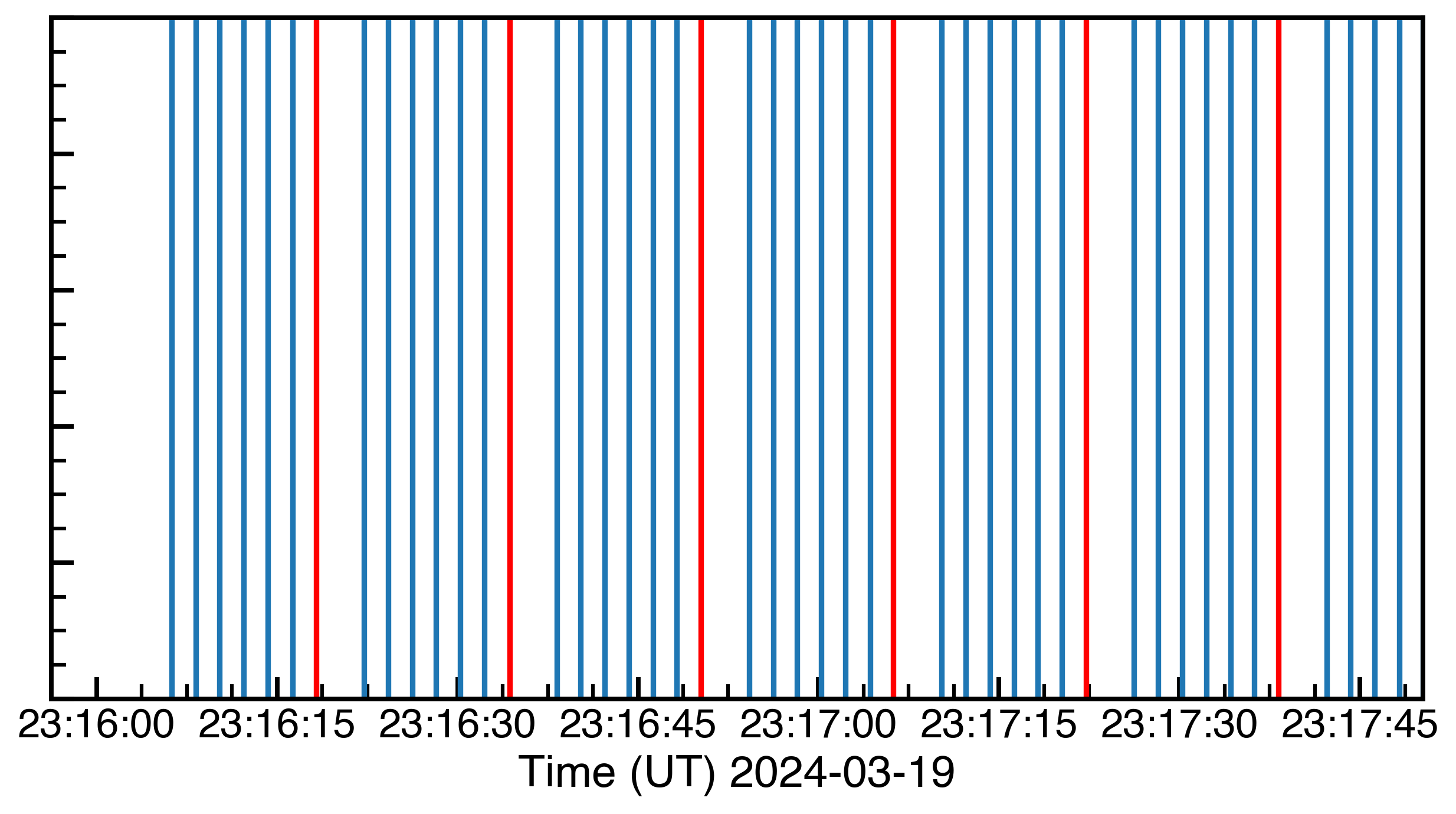 HRI 174Å ran in a sequence of “short” exposure (0.04s) and several normal (“long”) exposure (2s) observations
Most data in short exposure is 0 (can compress to v.small!)
Short exposure frame image every 2s and long exposure 16 s
2s exposure “normal”
0.04s exposure “short”
https://www.sidc.be/EUI/data/movie/SOOPs/
EUI/HRI Flare watch mode - normal + short exposures
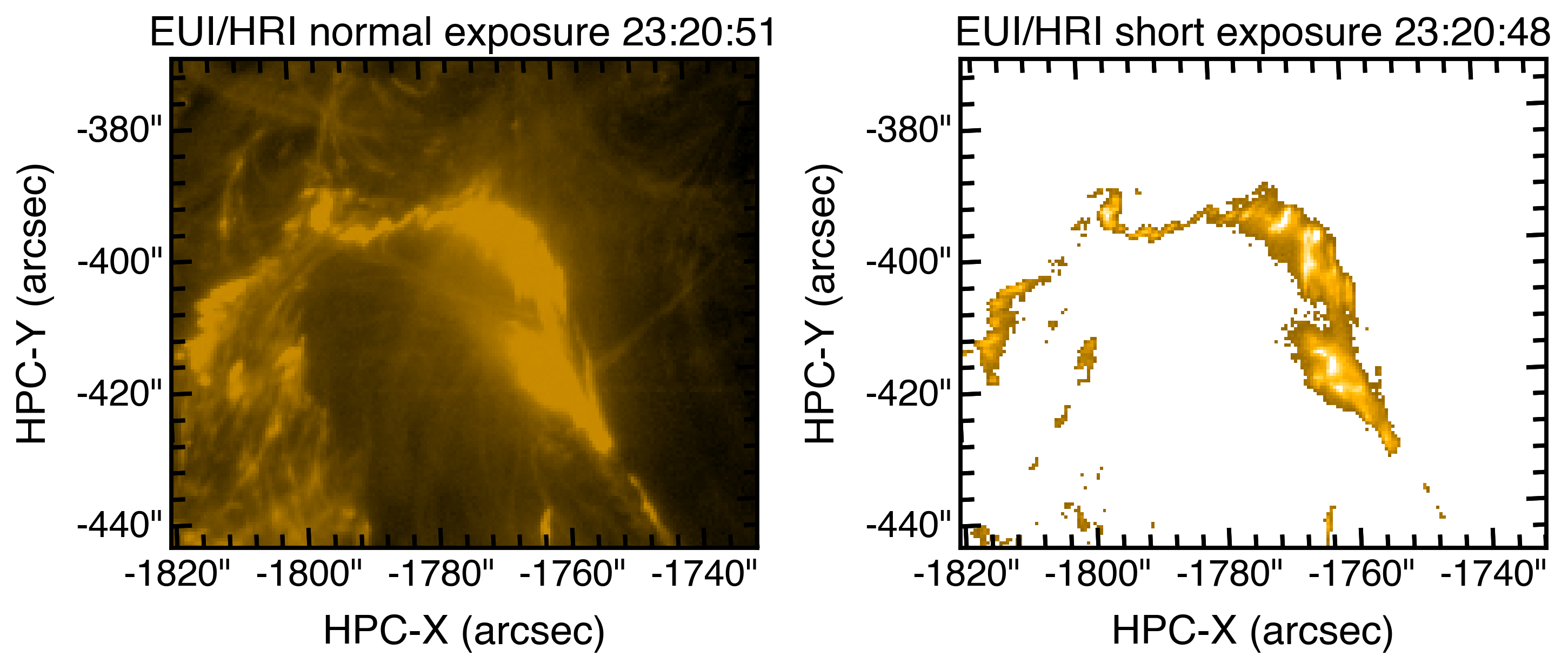 EUI/HRI Flare watch mode - normal + short exposures
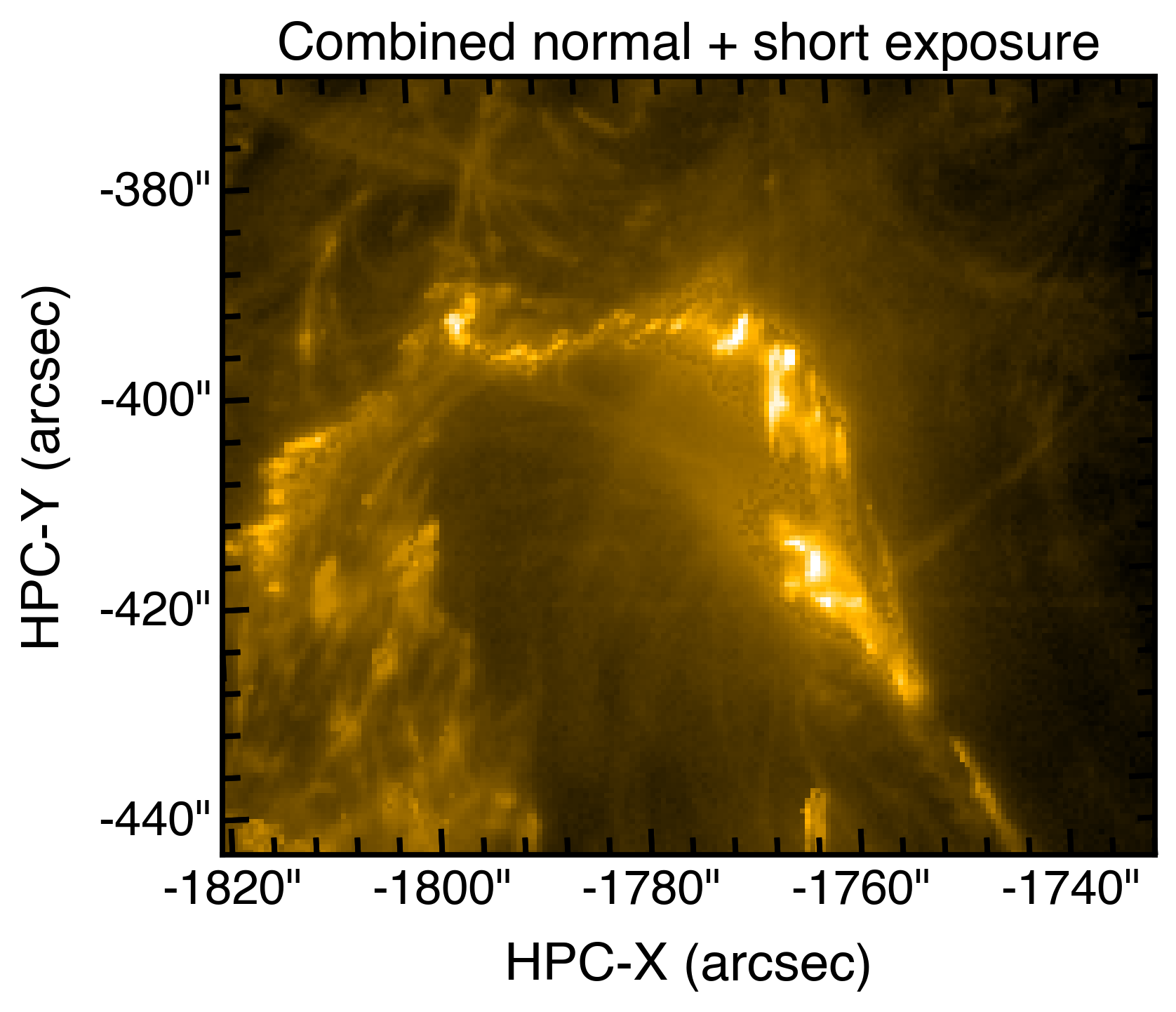 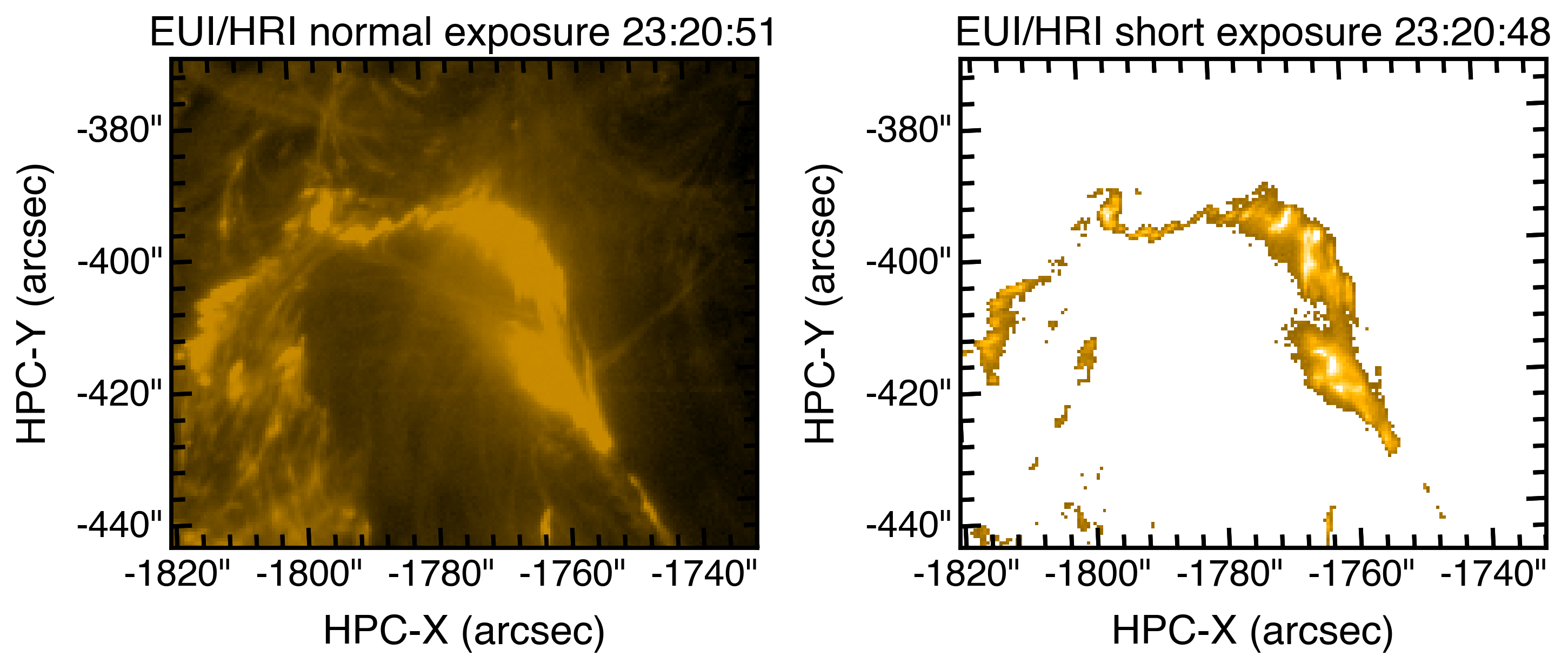 EUI/HRI Flare watch mode - normal + short exposures
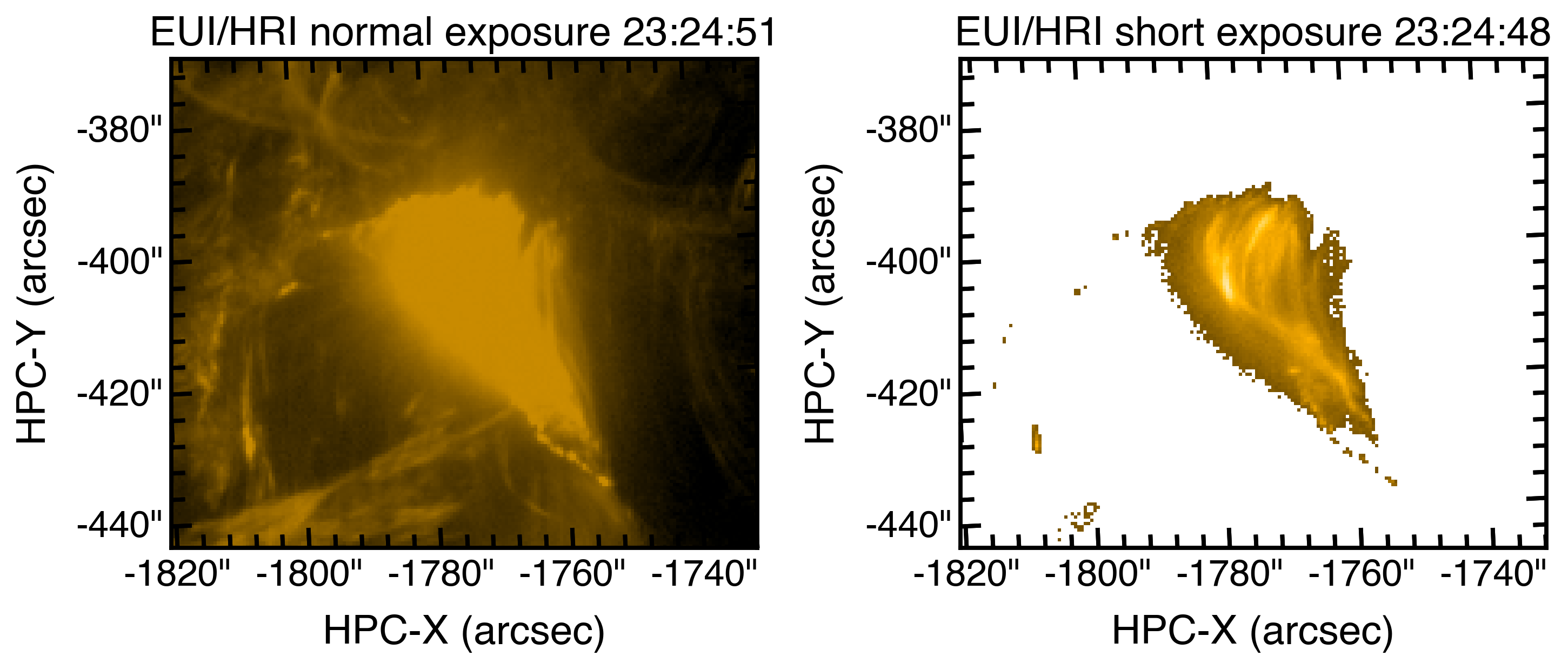 EUI/HRI Flare watch mode - normal + short exposures
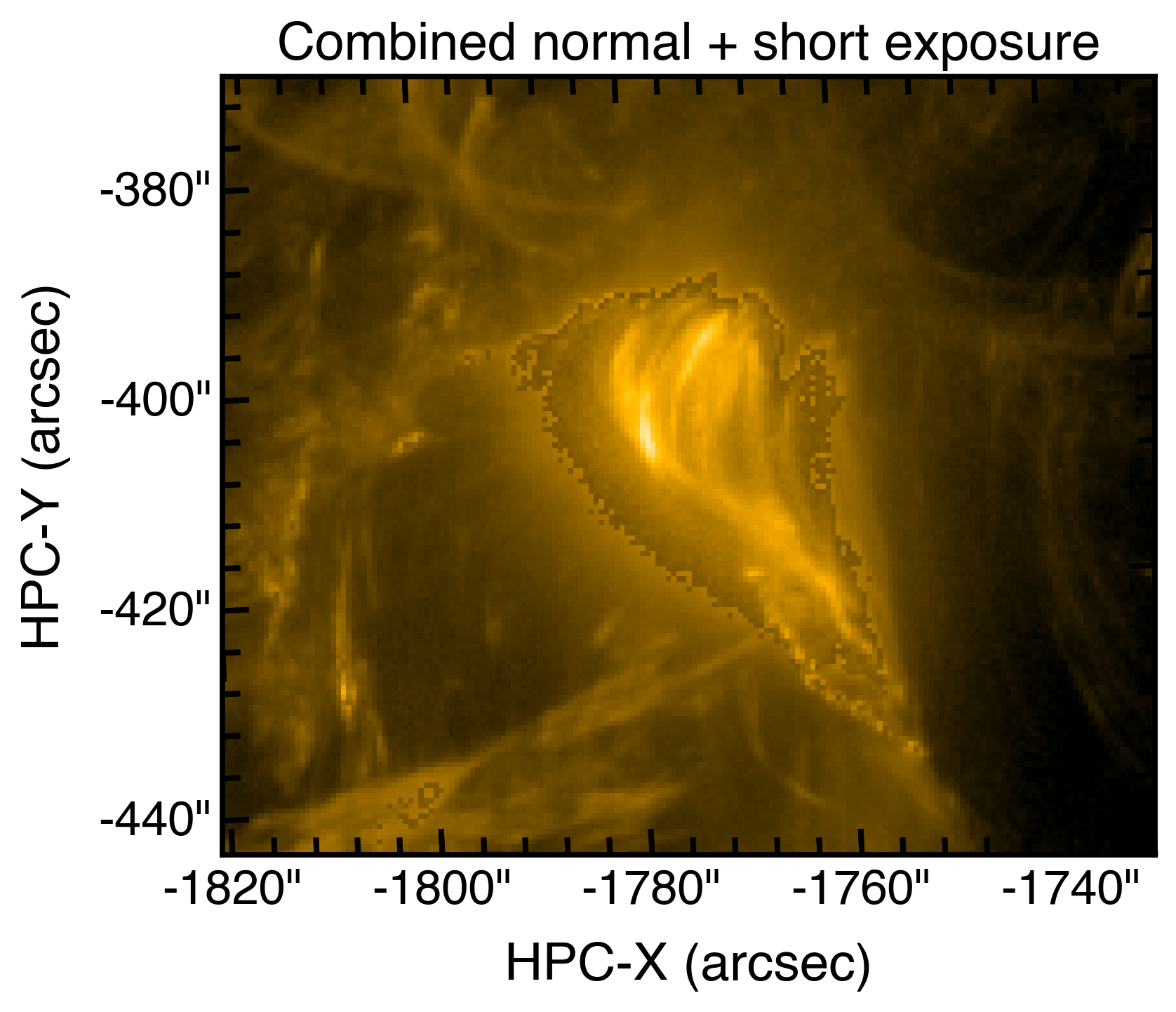 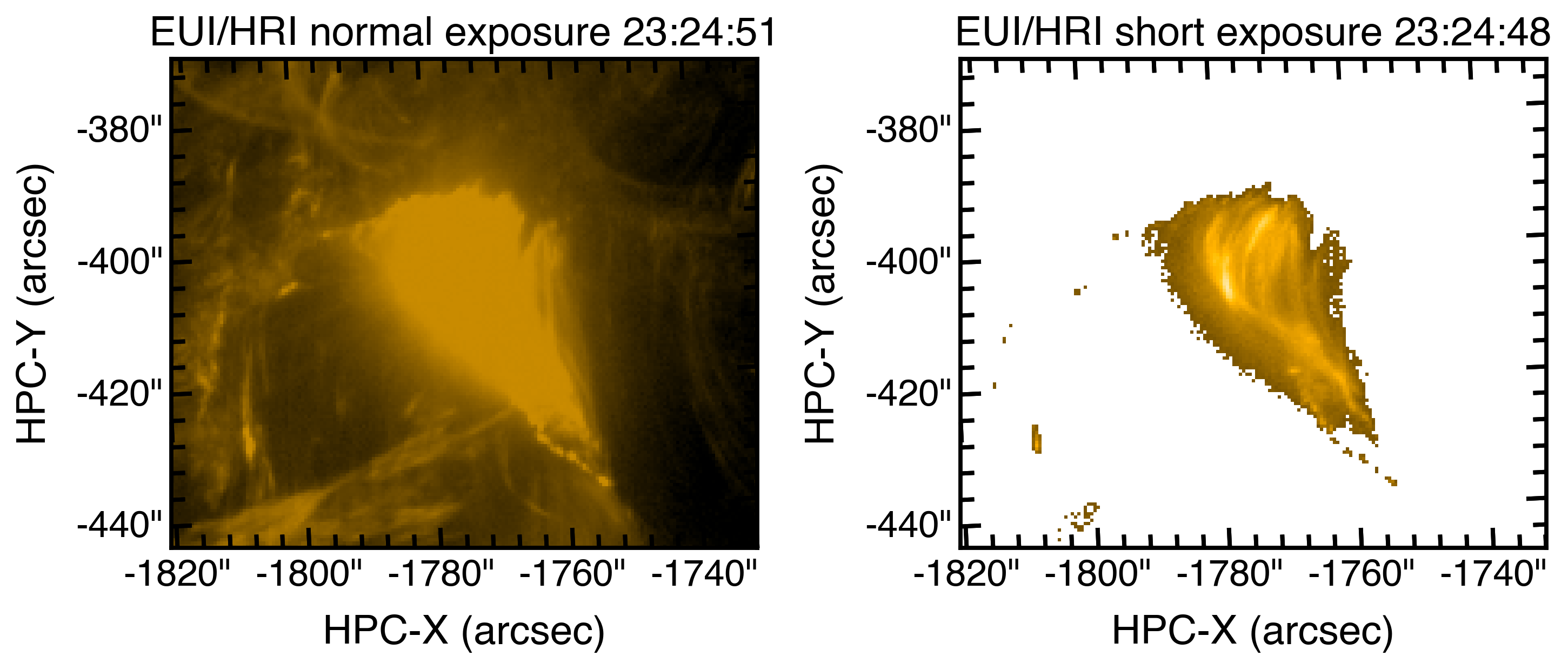 EUI/HRI Flare watch mode - comparison with SDO/AIA
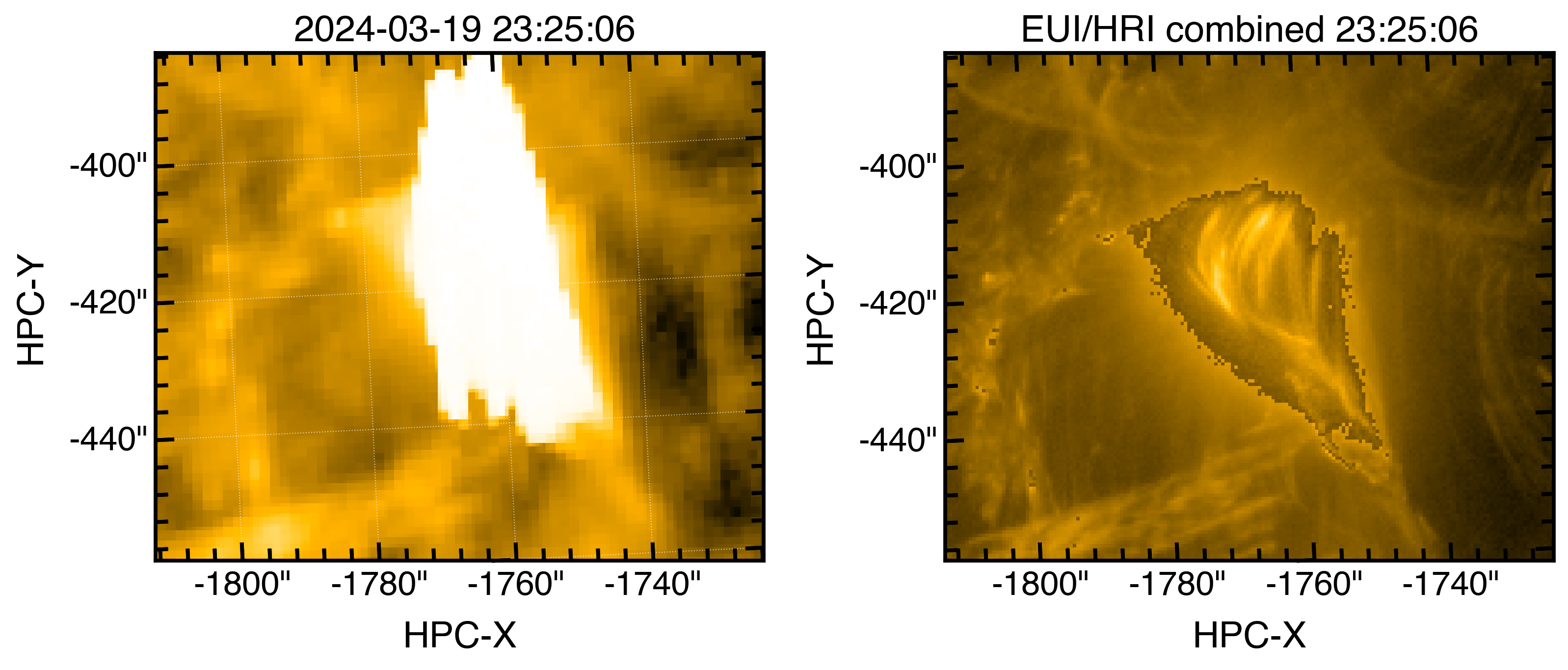 EUI/HRI 174Å
SDO/AIA 171Å
😍
Pixel scale~ 433km
Pixel scale~ 155km
HRI/EUI is actually allowing us to “see” the flare in EUV!
Highest cadence non-saturated EUV observation of flare!
2s cadence!

- 155km per pixel!
(0.492’’ at 0.43AU)
Summed pixel values (DNs)
Time (UT)
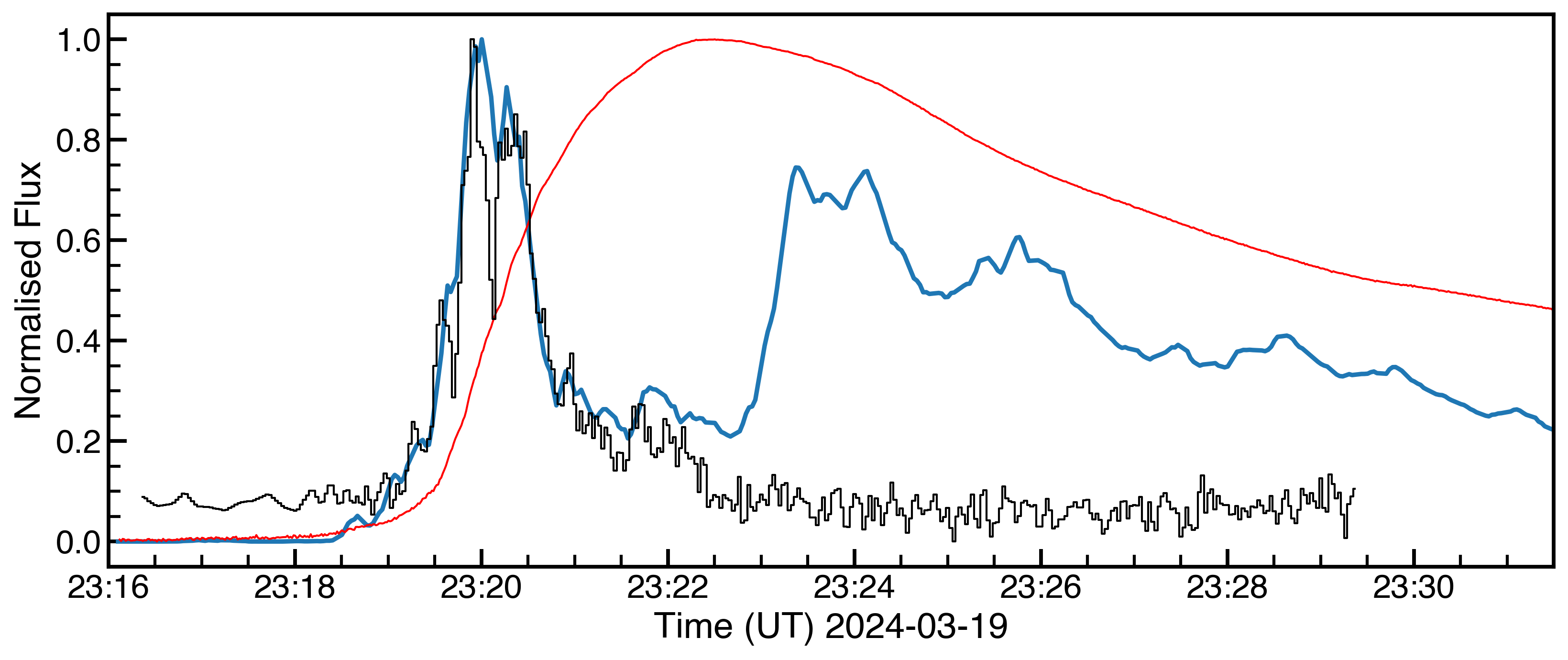 STIX X-rays + EUI fast cadence
STIX 22-45 keV
HRI 174Å short exposure
GOES 1-8Å
STIX X-rays + EUI fast cadence
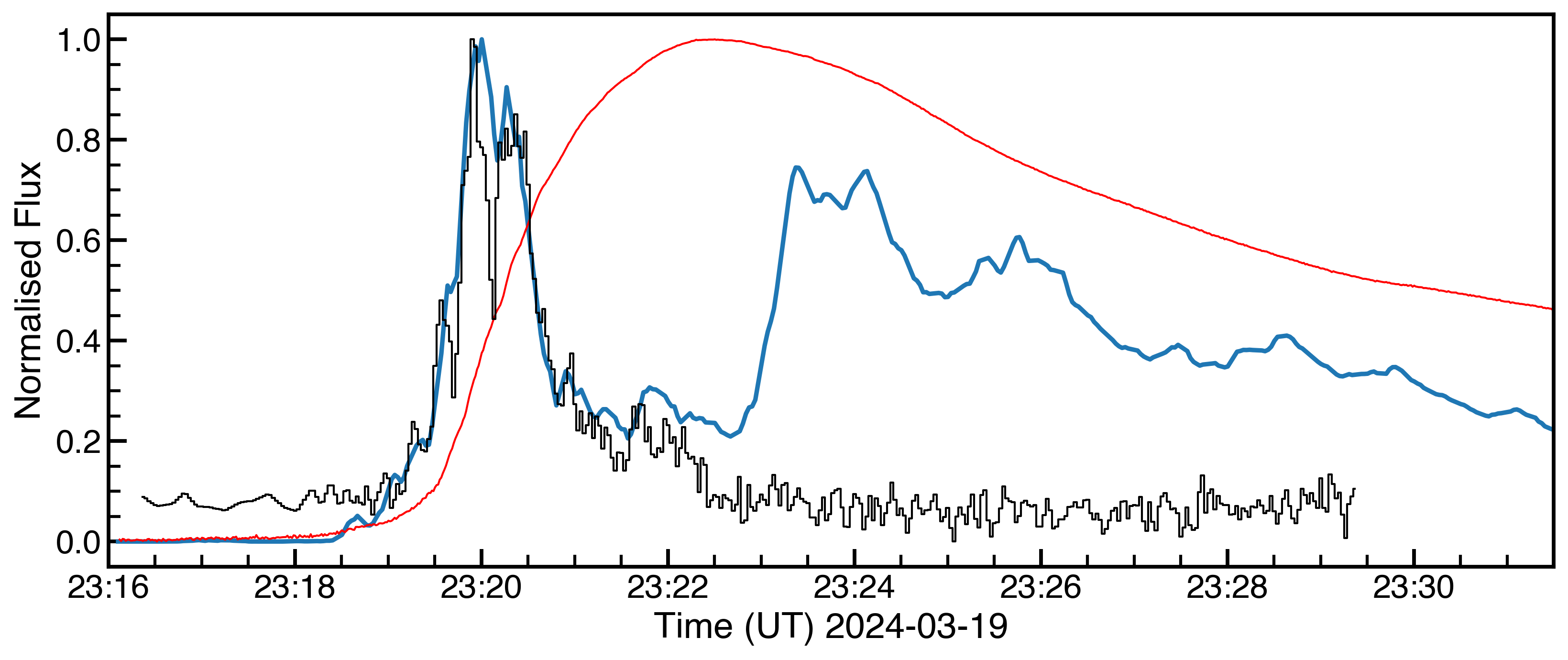 STIX 22-45 keV
HRI 174Å short exposure
GOES 1-8Å
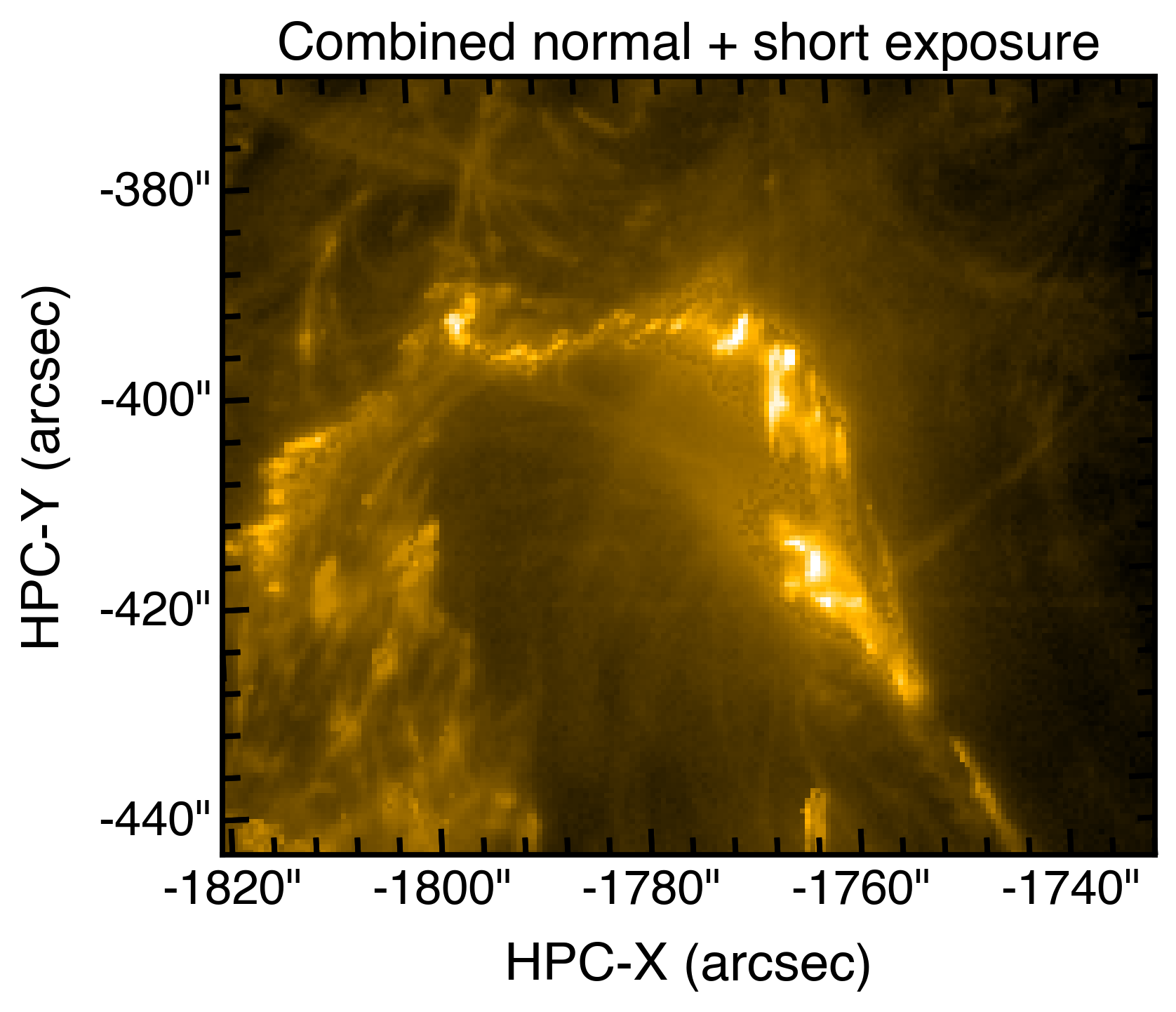 Flare loop (~1MK)
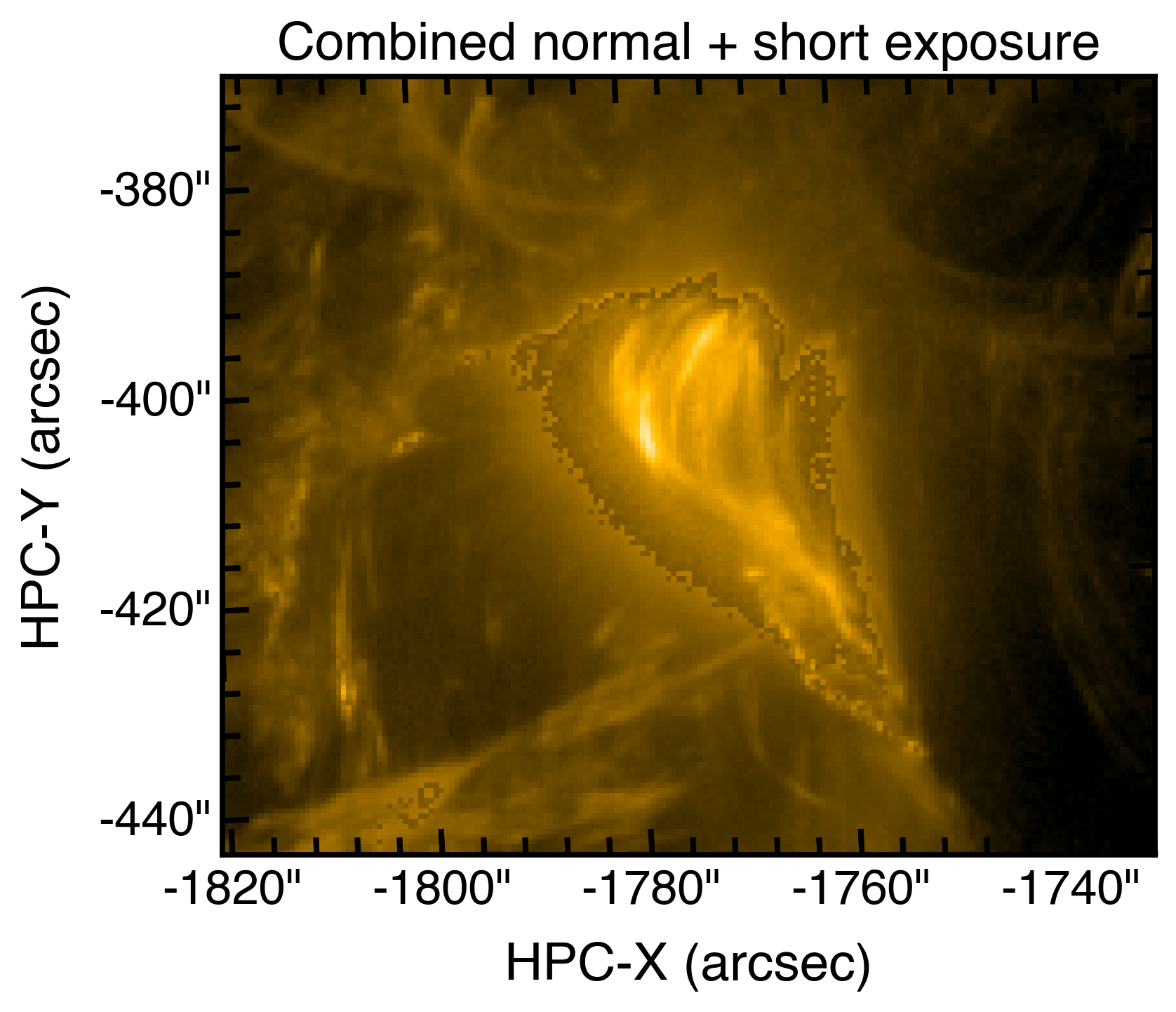 Ribbons in HRI
STIX X-rays + EUI fast cadence
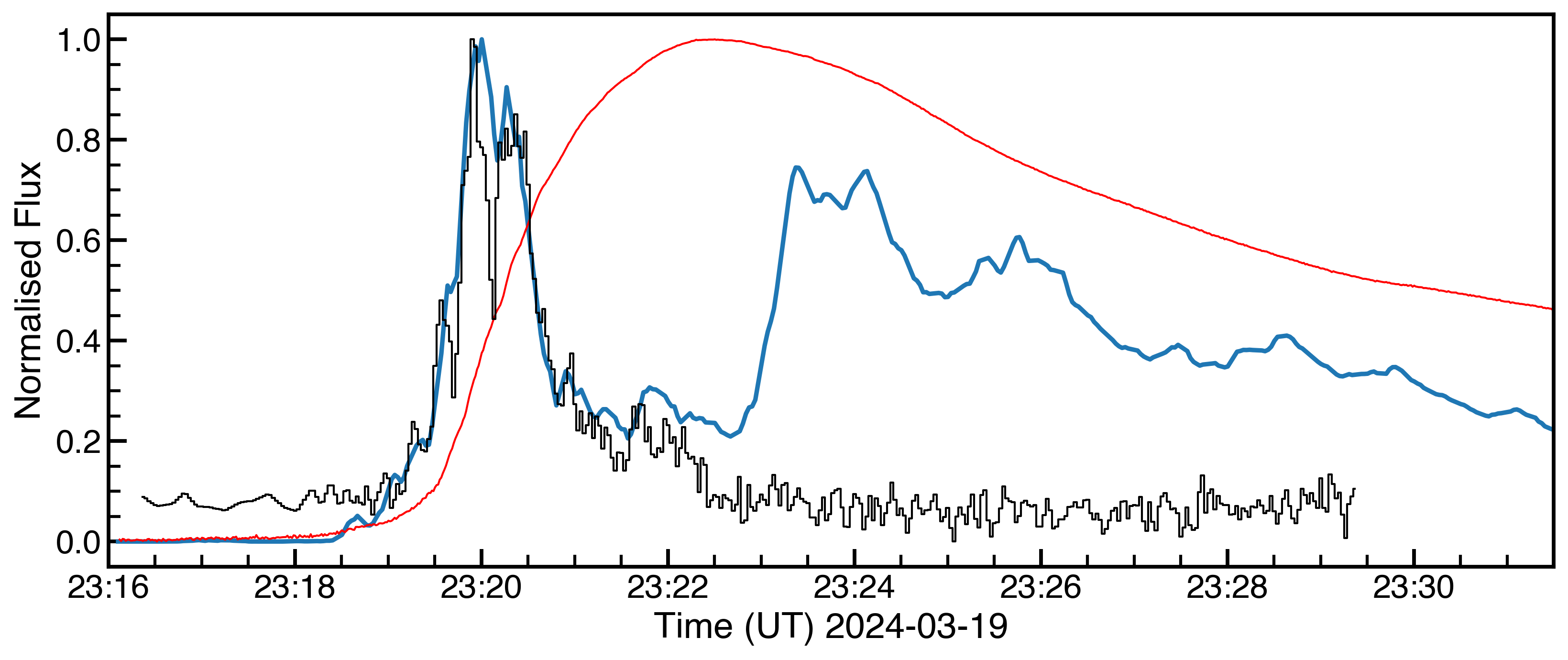 STIX 22-45 keV
HRI 174Å short exposure
GOES 1-8Å
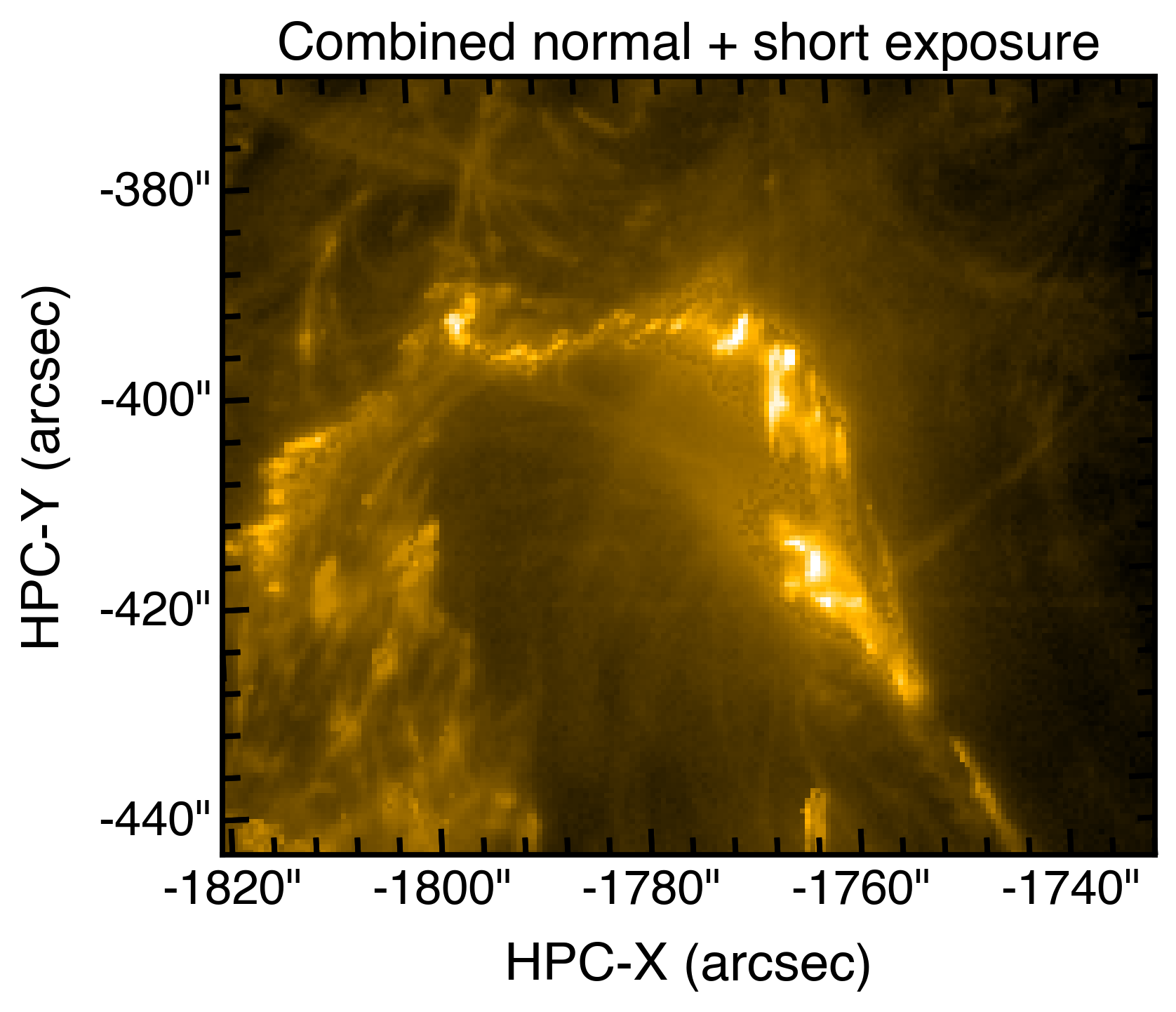 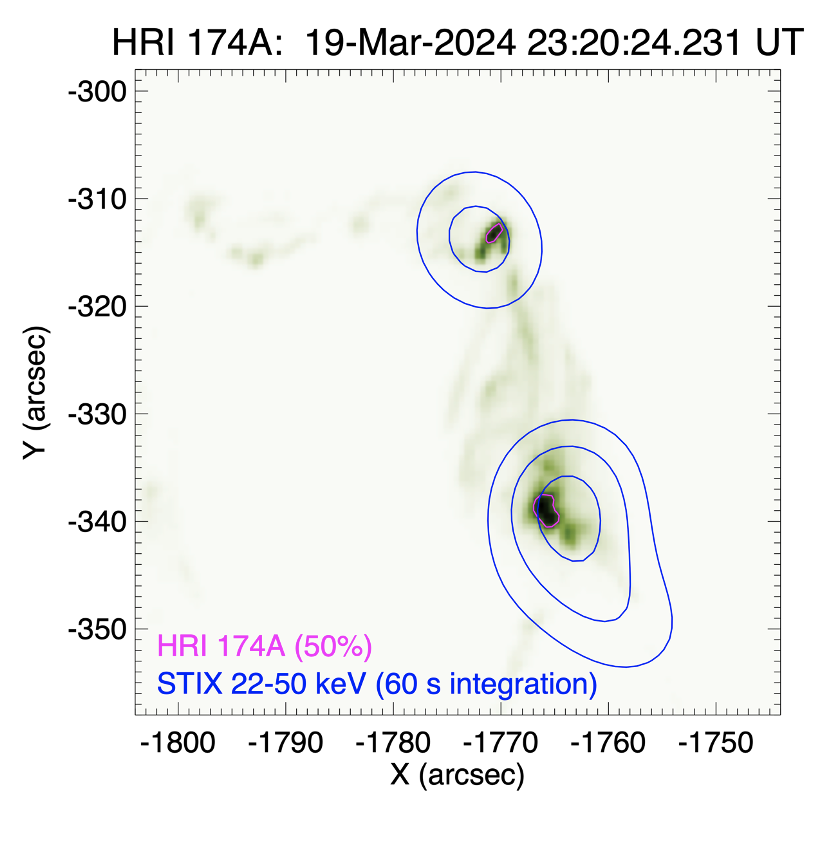 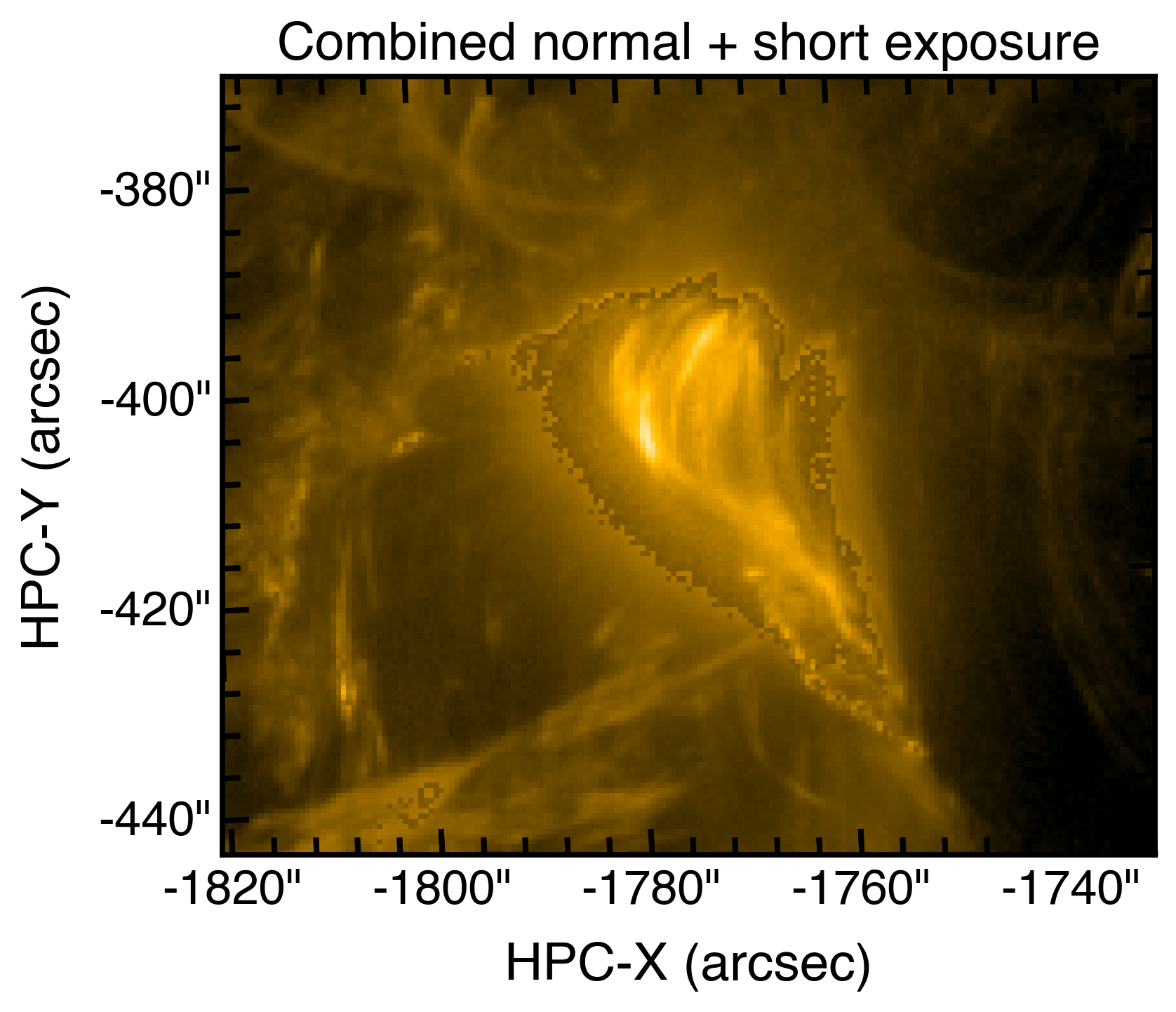 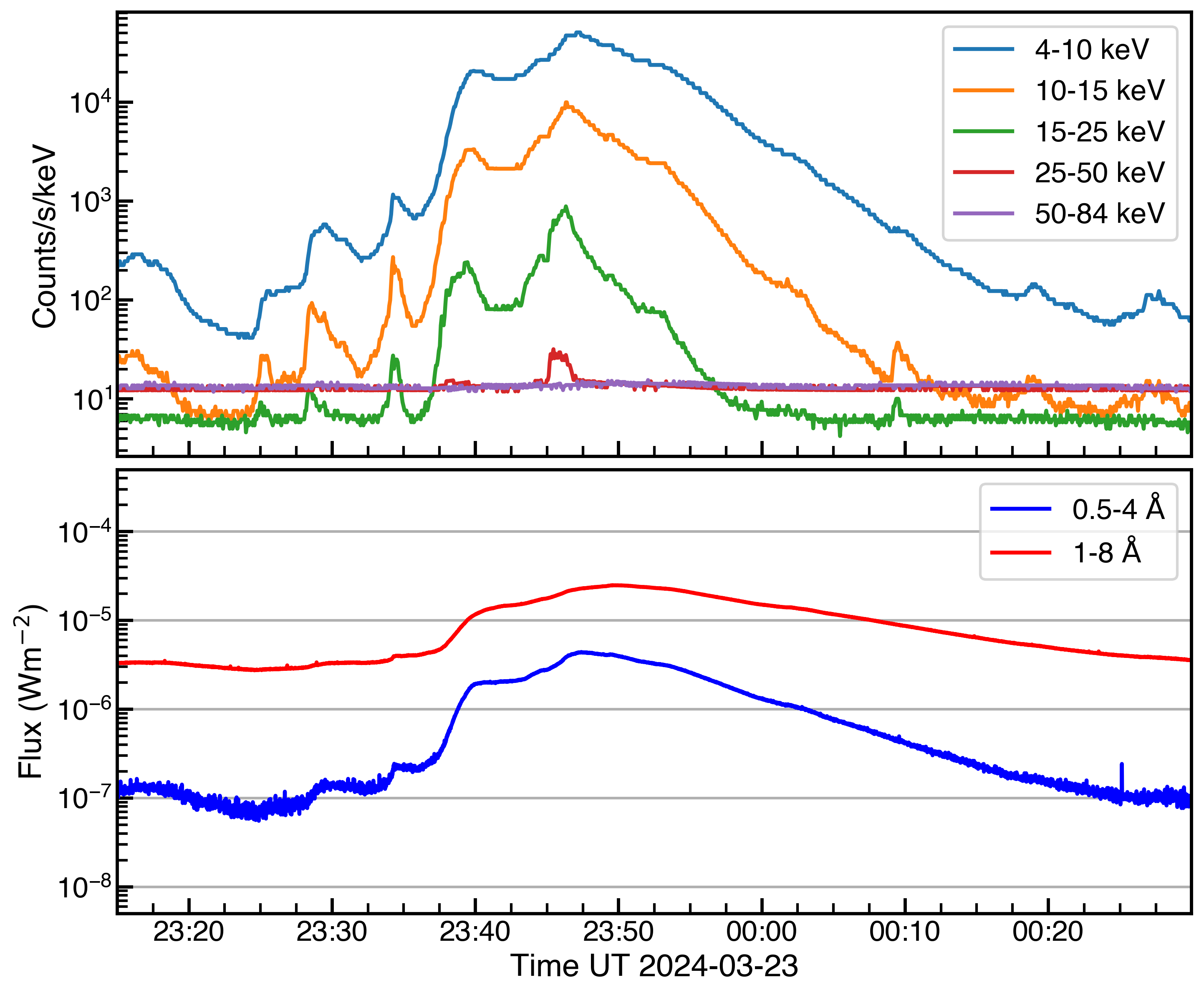 STIX
Mar 23 2024 - two ribbon flare
EUI/HRI
SDO/AIA
GOES/XRS
M2
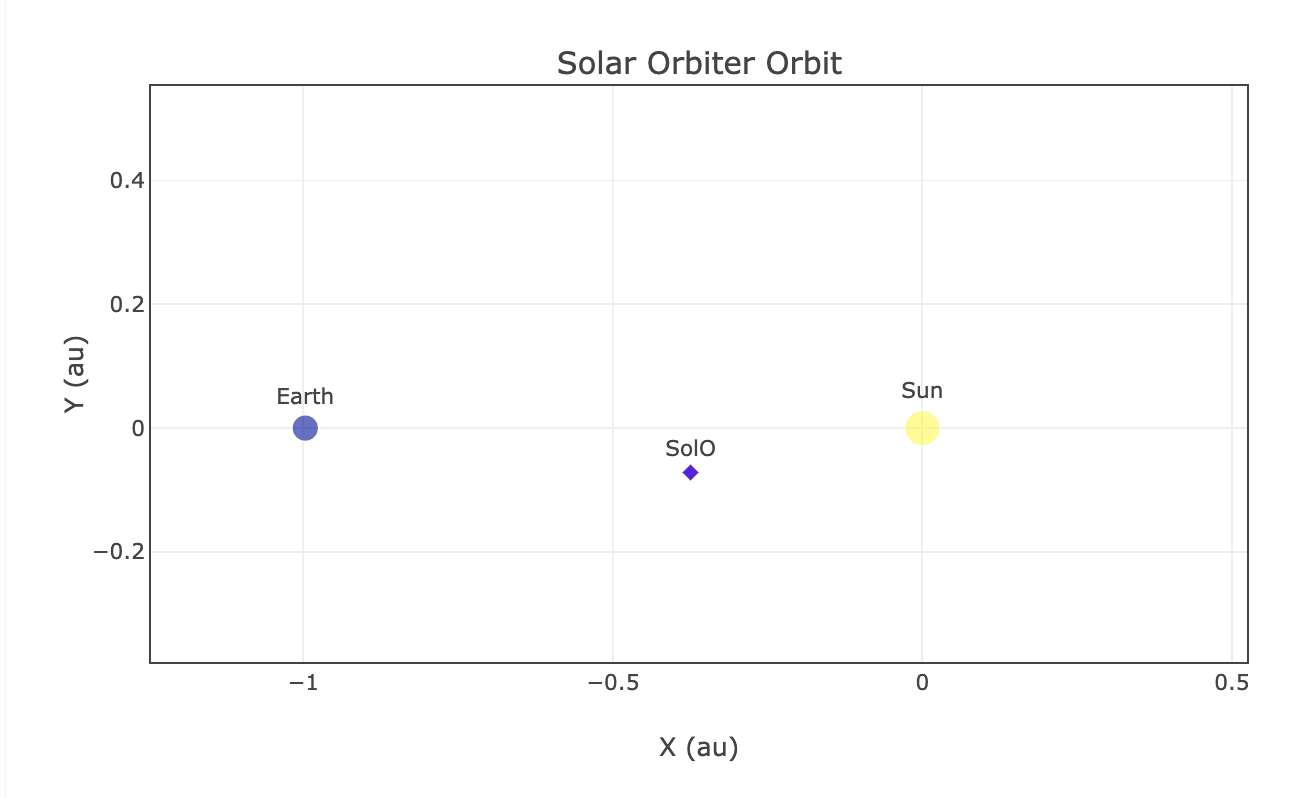 https://www.sidc.be/EUI/data/movie/SOOPs/
0.381AU
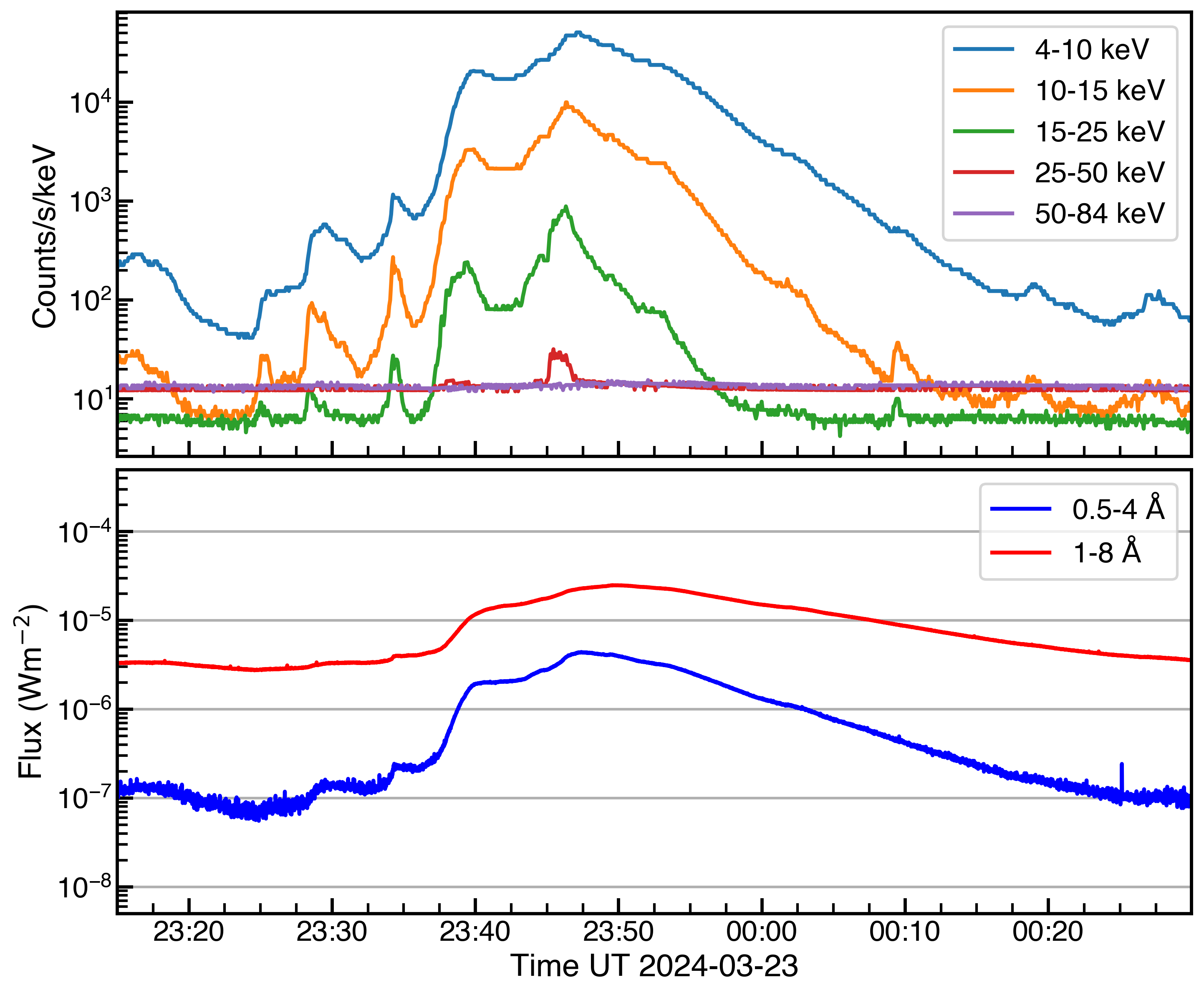 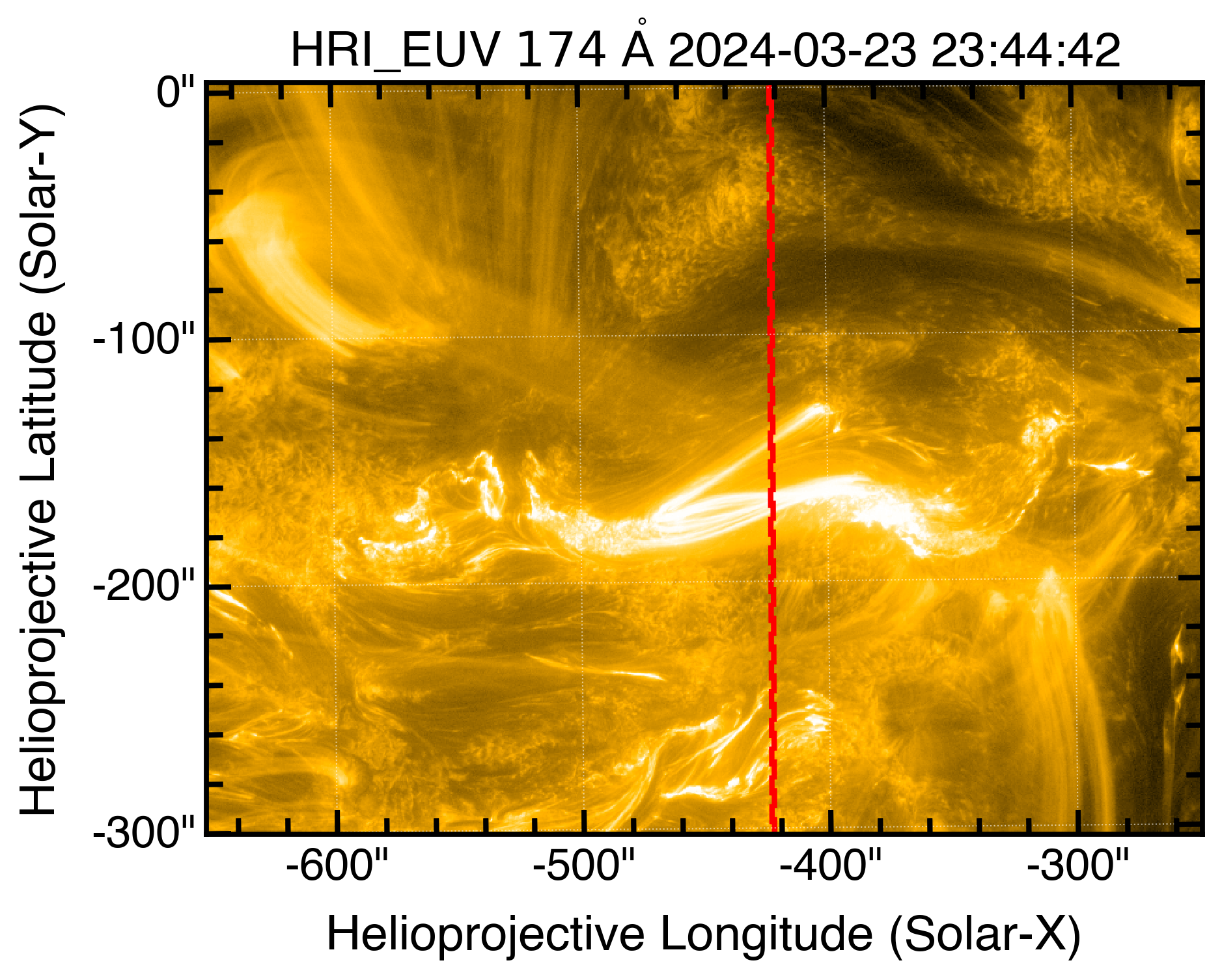 STIX
Mar 23 2024 - two ribbon flare
EUI/HRI
SDO/AIA
GOES/XRS
M2
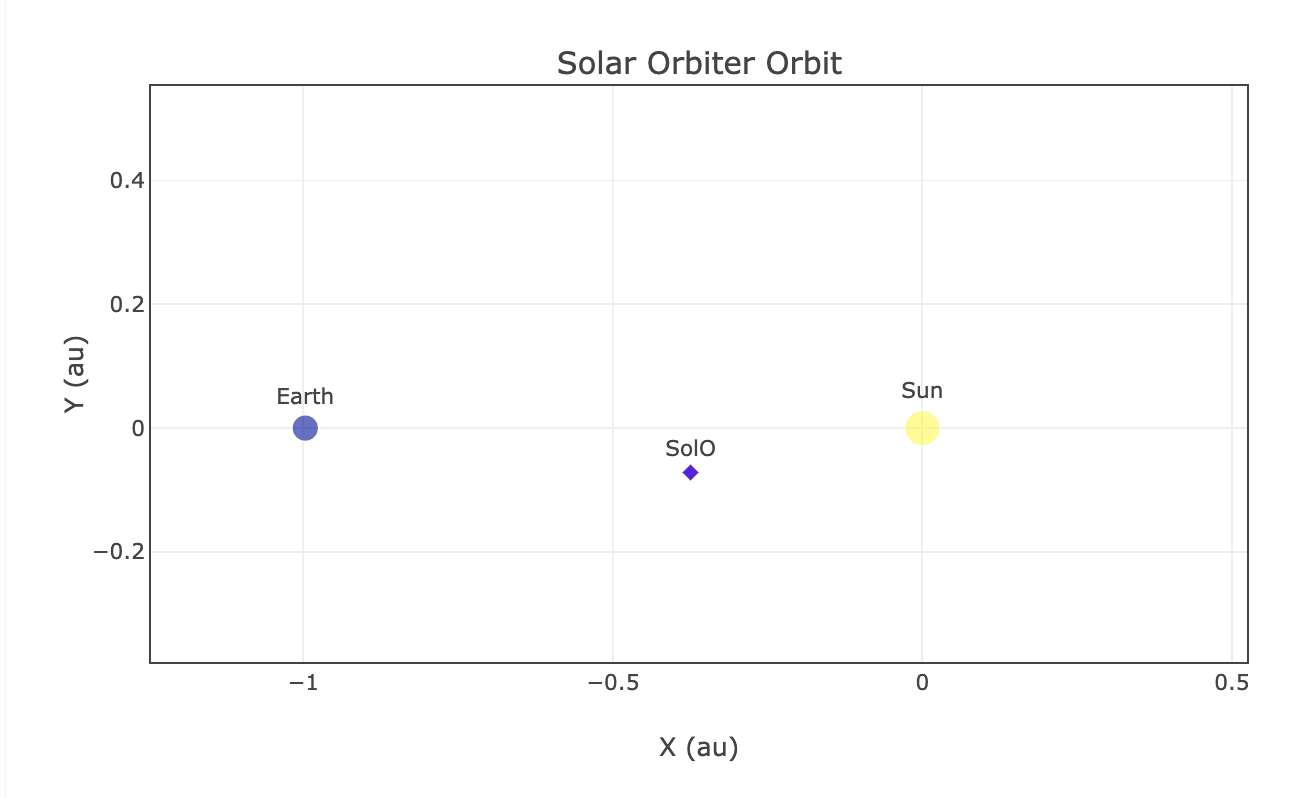 https://www.sidc.be/EUI/data/movie/SOOPs/
SPICE slit
SPICE also caught this flare!
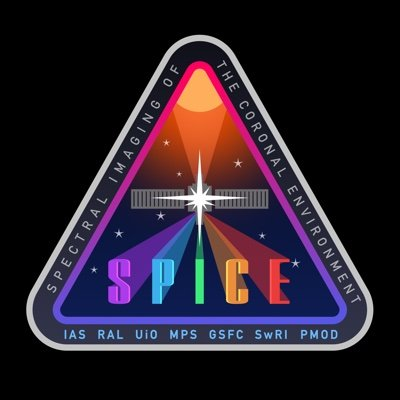 0.381AU
See Graham Kerr's poster (#170!)
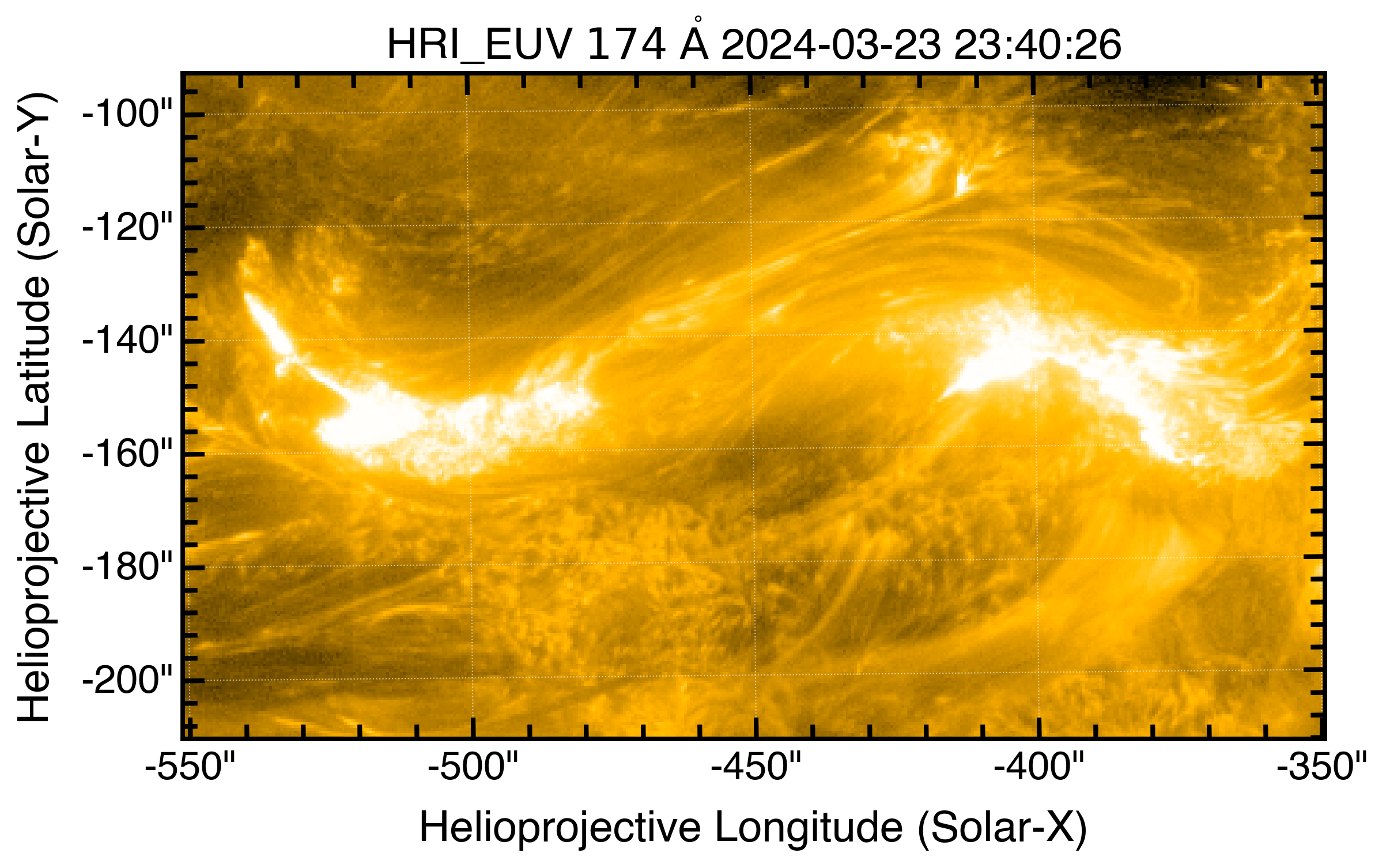 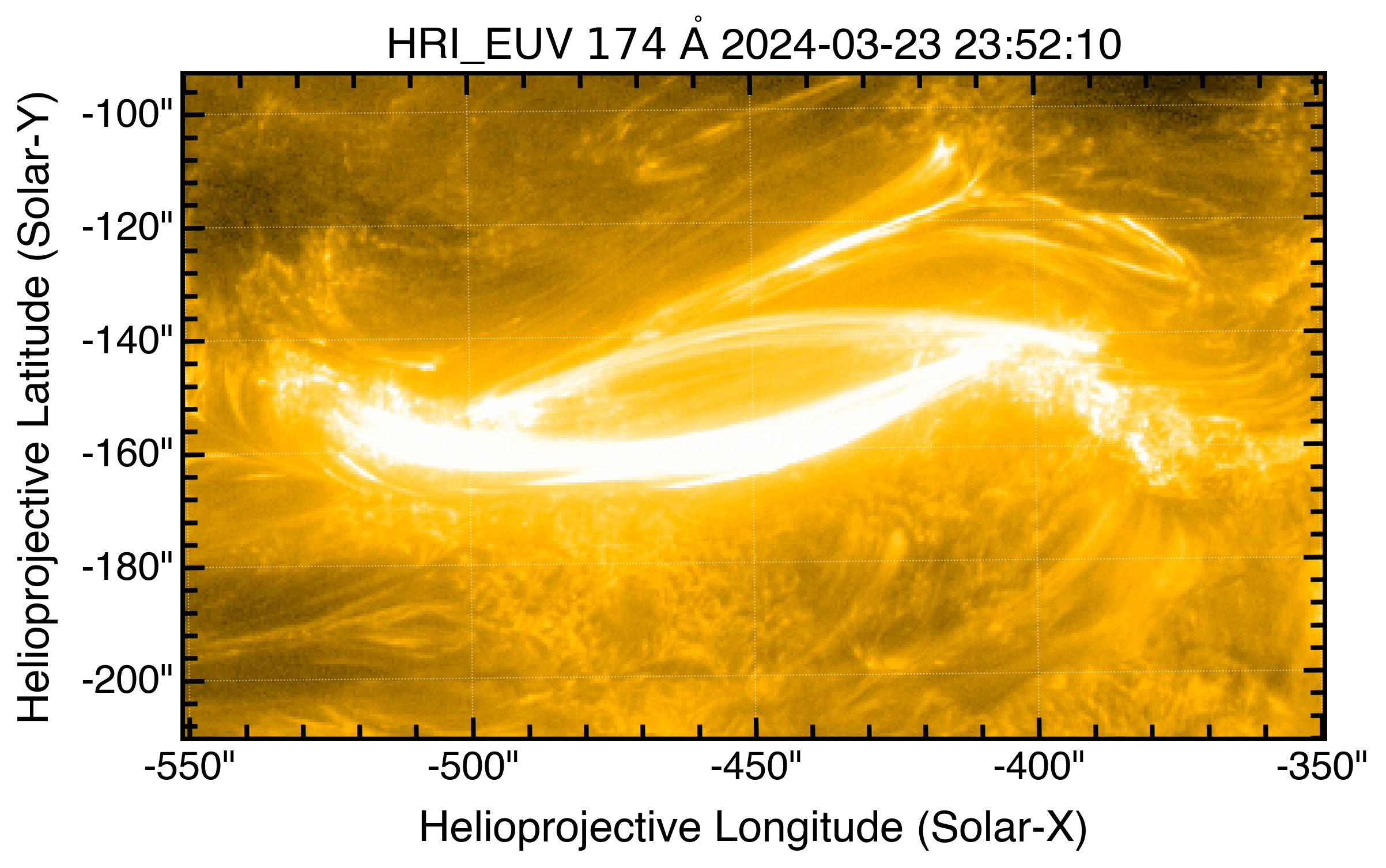 Mar 23 2024 - two ribbon flare
Normal exposure
Normal exposure
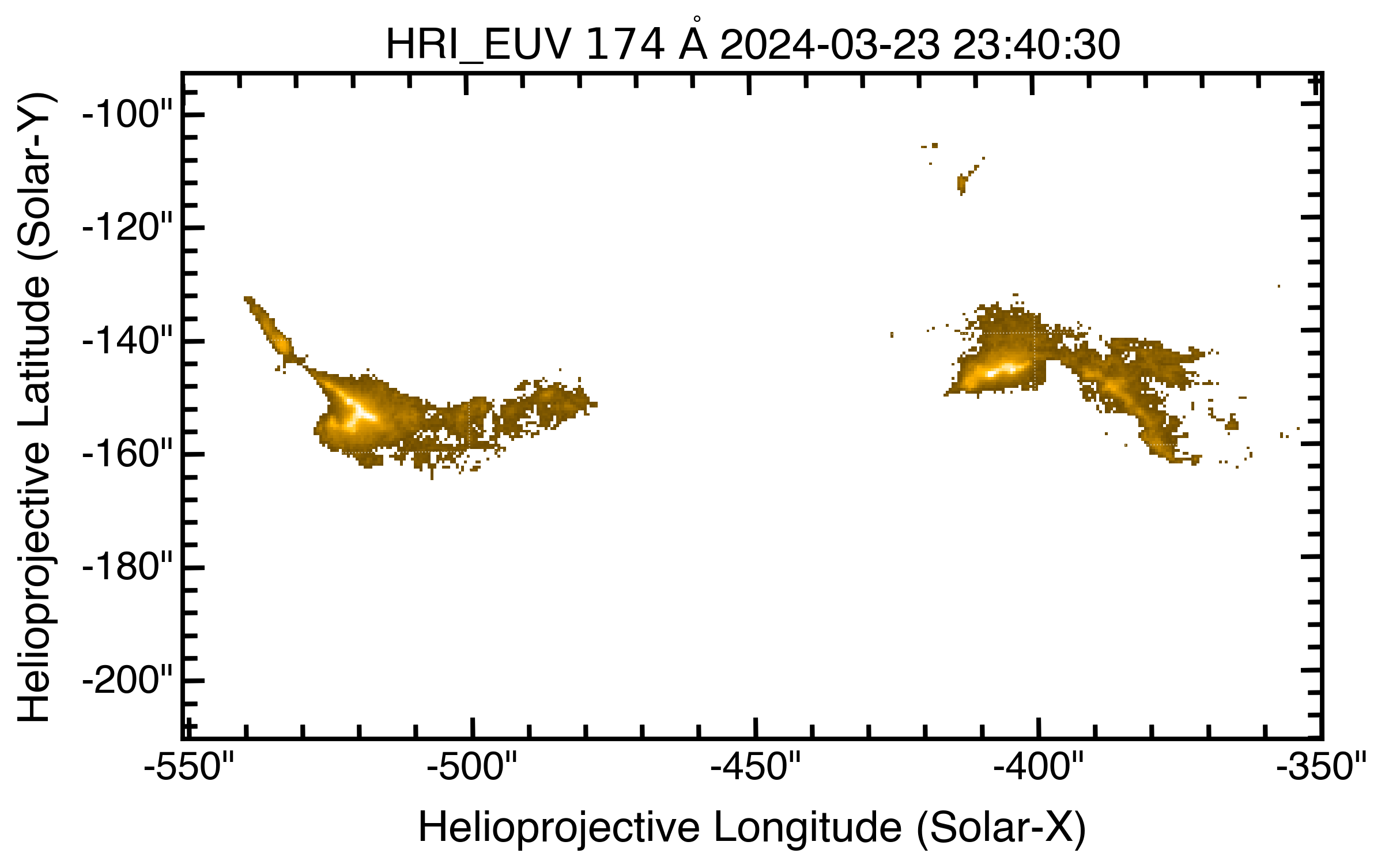 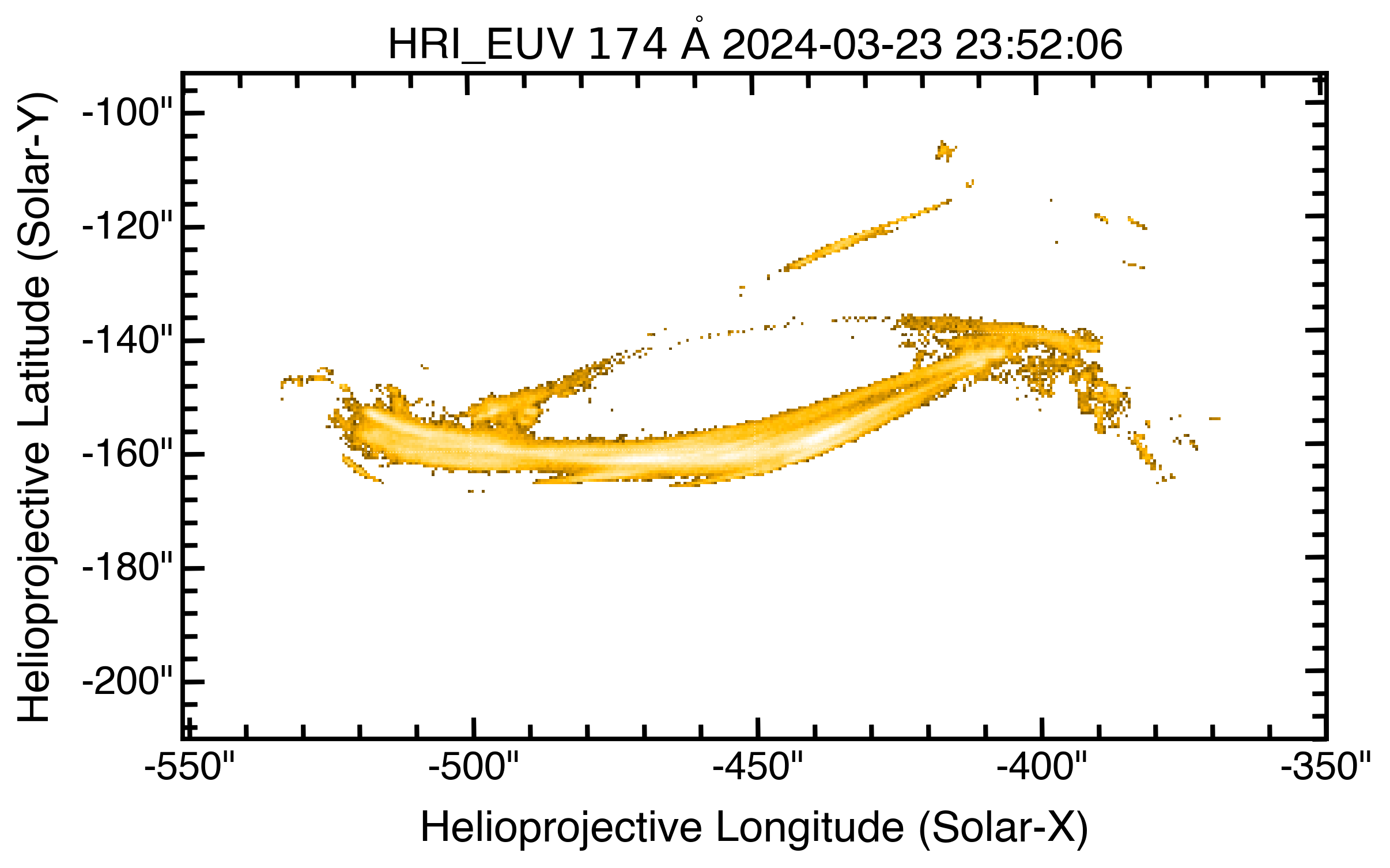 12 minutes later
Short exposure
Short exposure
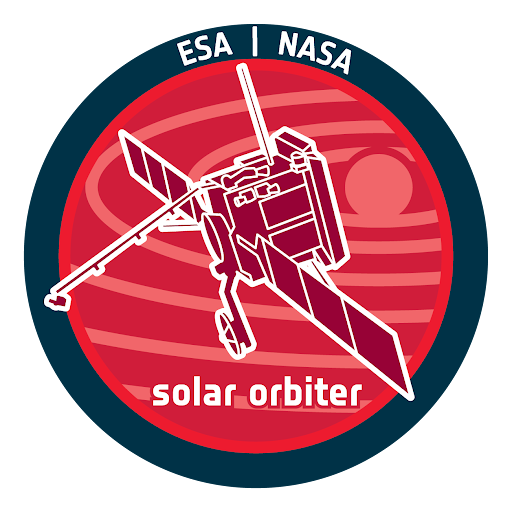 Summary
Major flare campaign was very successful -  a very unique dataset,  >8 flare observed
Reach out if interested (D. Ryan coordinator)

The highest cadence & resolutions short exposure observations of flare to date! 
very compact sources, short lived, ribbon “motions” and kernels identified - can resolve loop structures in later stages with 155km pixel scales
Coordinated X-ray + EUV studies

Campaign to run again next Spring (with HRI)
Proof of concept for need for a flare-focused EUV imager with high cadence and short exposures
Check out https://datacenter.stix.i4ds.net/ for STIX observations